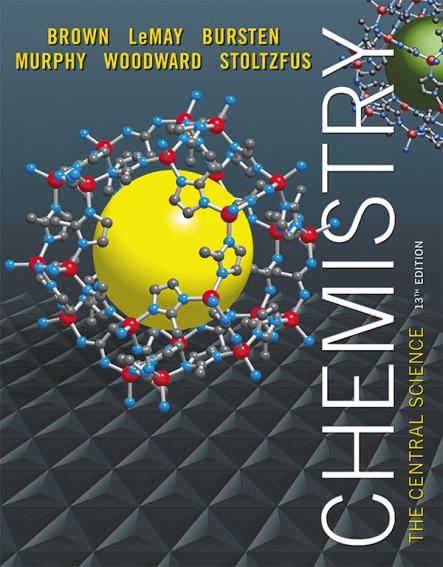 Lecture Presentation
Chapter 5 Thermochemistry
James F. Kirby
Quinnipiac University
Hamden, CT
Energy
Energy is the ability to do work or transfer heat.
Energy used to cause an object that has mass to move is called work.
Energy used to cause the temperature of an object to rise is called heat.
This chapter is about thermodynamics, which is the study of energy transformations, and thermochemistry, which applies the field to chemical reactions, specifically.
Kinetic Energy
Kinetic energy is energy an object possesses by virtue of its motion:
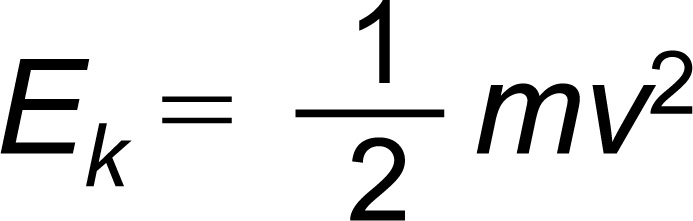 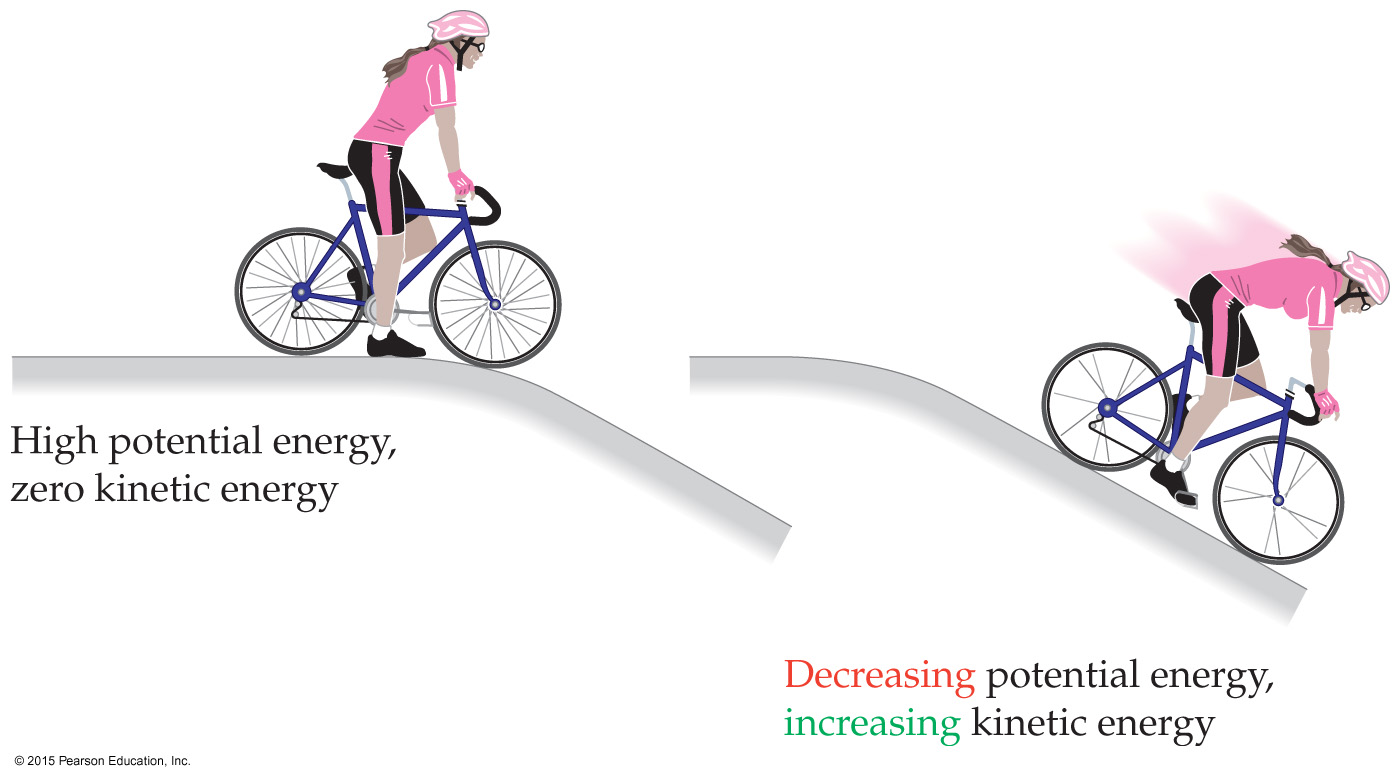 Potential Energy
Potential energy is energy an object possesses by virtue of its position or chemical composition.
The most important form of potential energy in molecules is electrostatic potential energy, Eel:
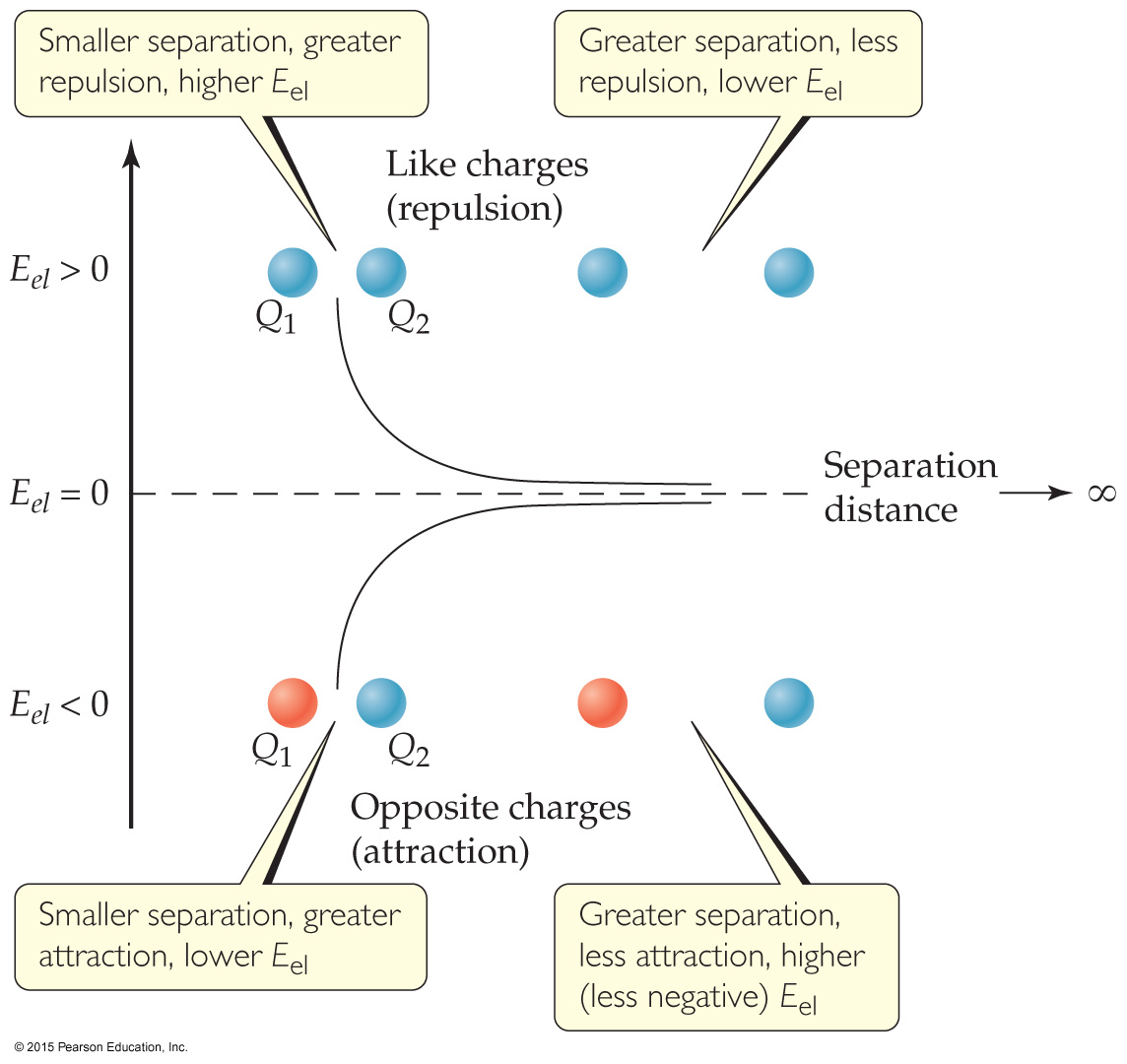 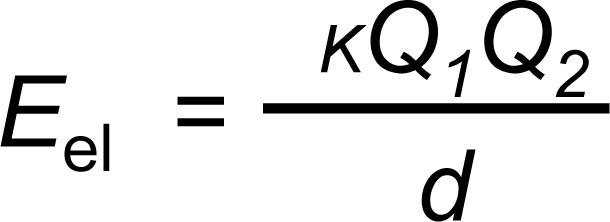 Units of Energy
The SI unit of energy is the joule (J):


An older, non-SI unit is still in widespread use, the calorie (cal):
1 cal = 4.184 J
(Note: this is not the same as the calorie of foods; the food calorie is 1 kcal!)
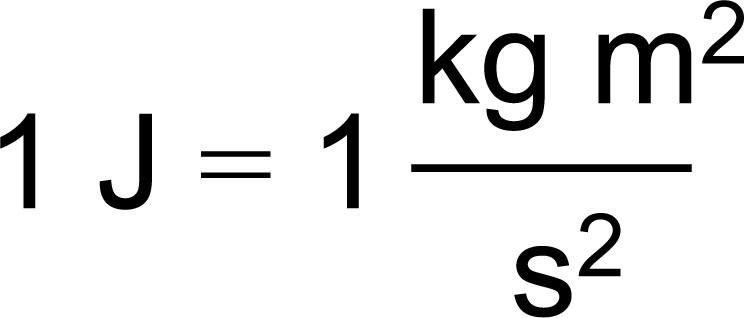 Definitions: System and Surroundings
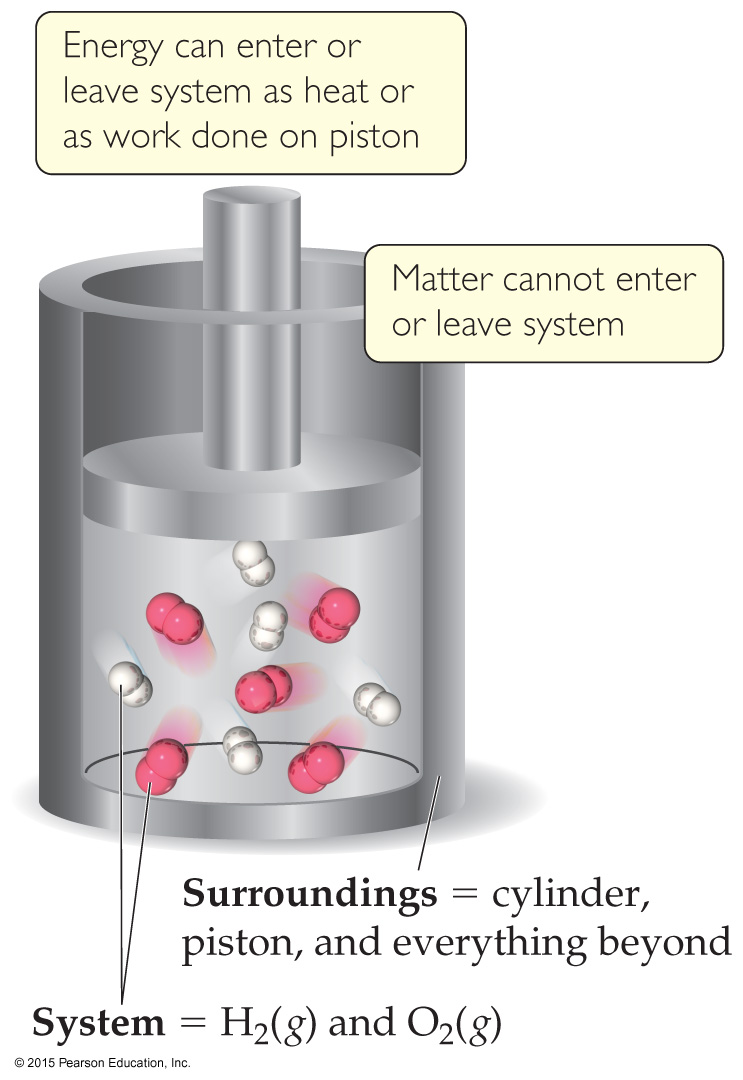 The system includes the molecules we want to study (here, the hydrogen and oxygen molecules).
The surroundings are everything else (here, the cylinder and piston).
Definitions: Work
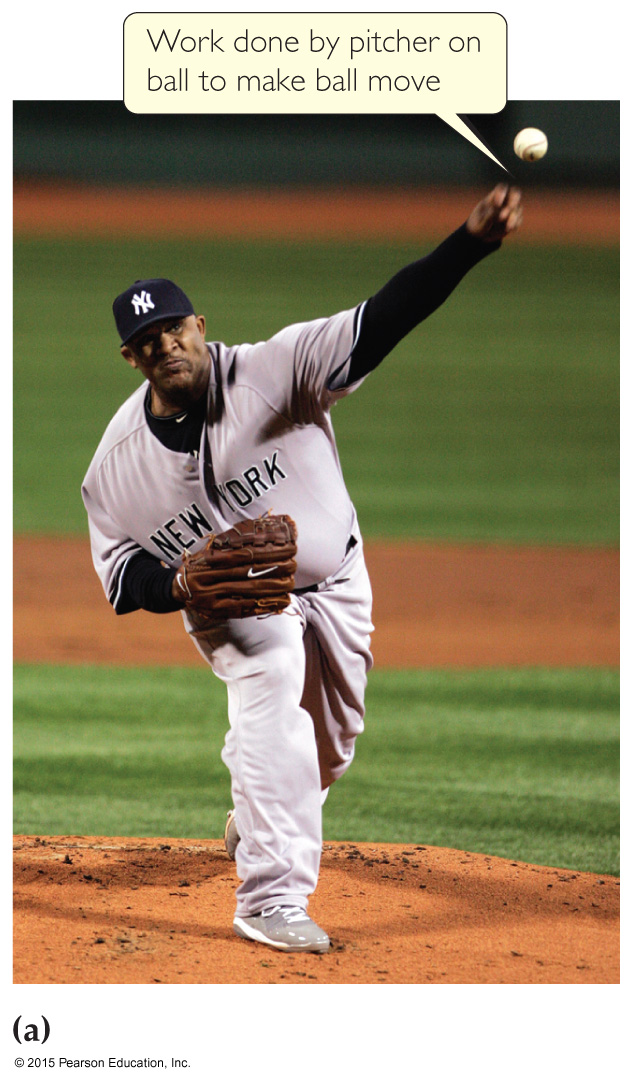 Energy used to move an object over some distance is work:
w = F  d
	where w is work, F is the force, and d is the distance over which the force is exerted.
Heat
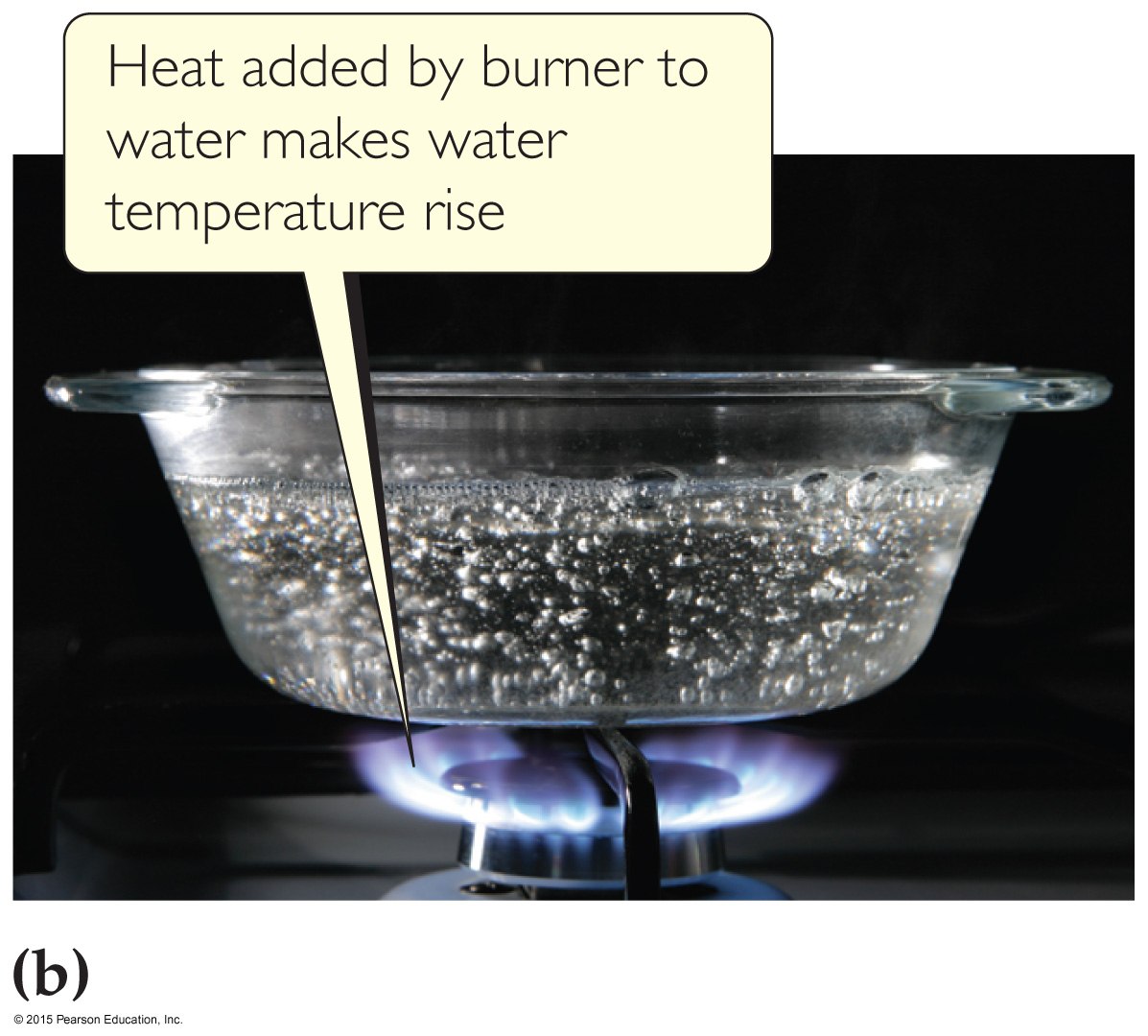 Energy can also be transferred as heat.
Heat flows from warmer objects to cooler objects.
Conversion of Energy
Energy can be converted from one type to another.
The cyclist has potential energy as she sits on top of the hill.
As she coasts down the hill, her potential energy is converted to kinetic energy until the bottom, where the energy is converted to kinetic energy.
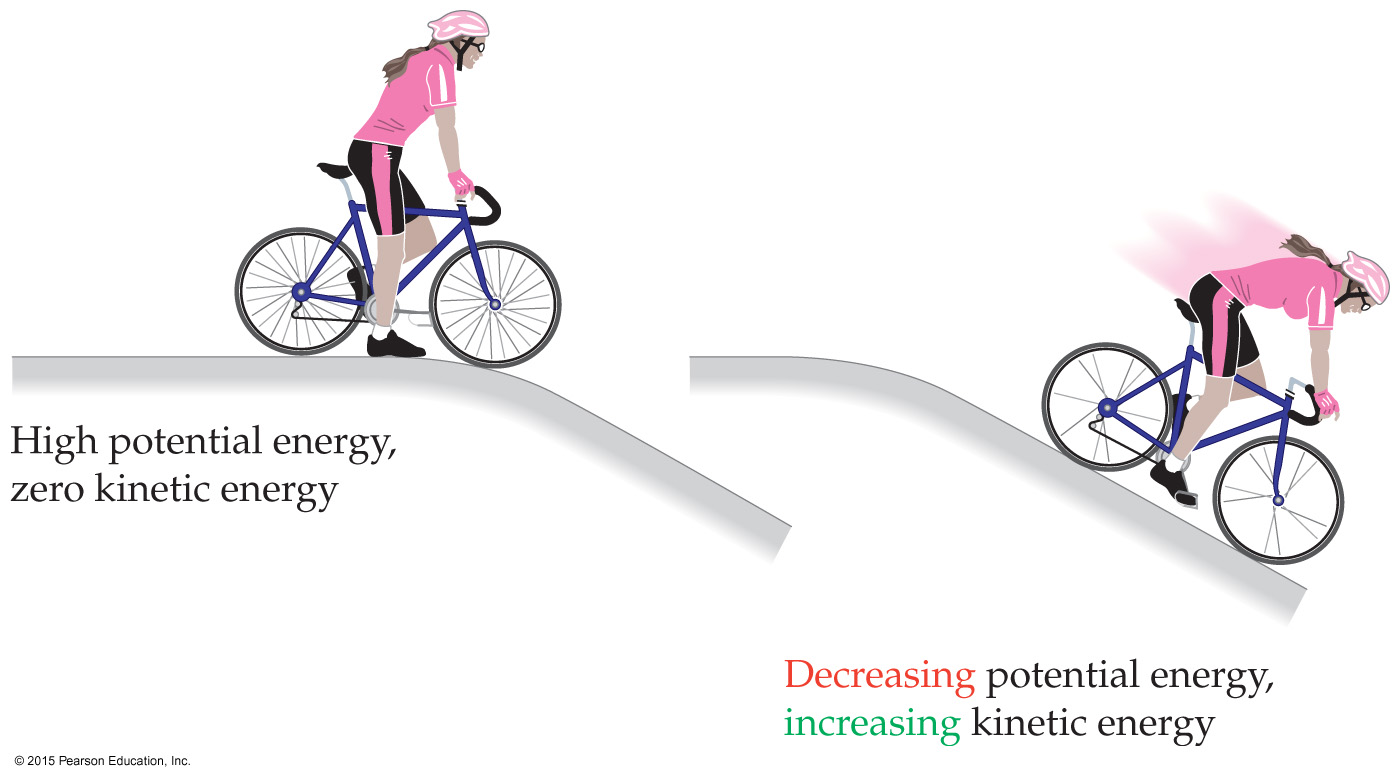 First Law of Thermodynamics
Energy is neither created nor destroyed.
In other words, the total energy of the universe is a constant; if the system loses energy, it must be gained by the surroundings, and vice versa.
Internal Energy
The internal energy of a system is the sum of all kinetic and potential energies of all components of the system; we call it E.
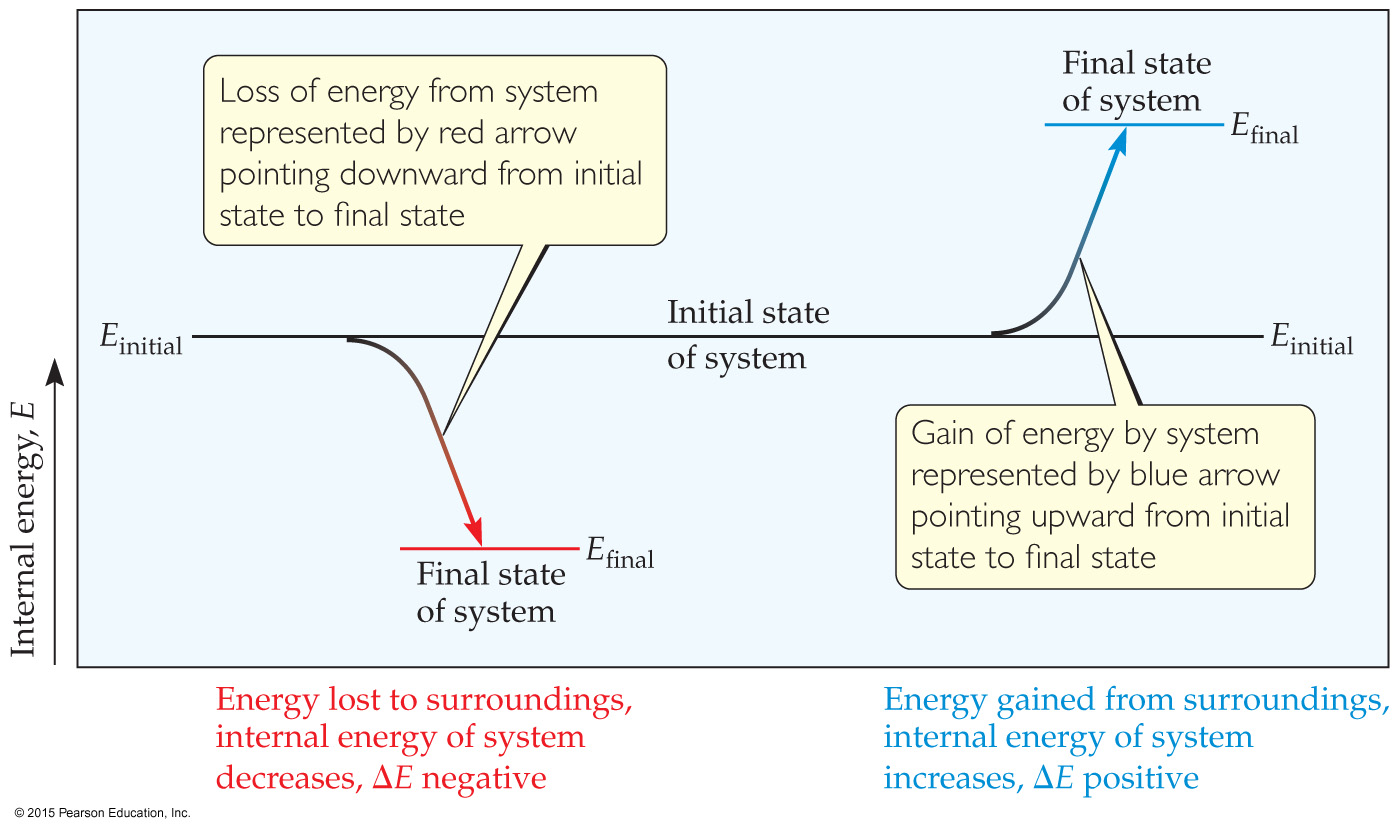 Internal Energy
By definition, the change in internal energy, E, is the final energy of the system minus the initial energy of the system:
E = Efinal − Einitial
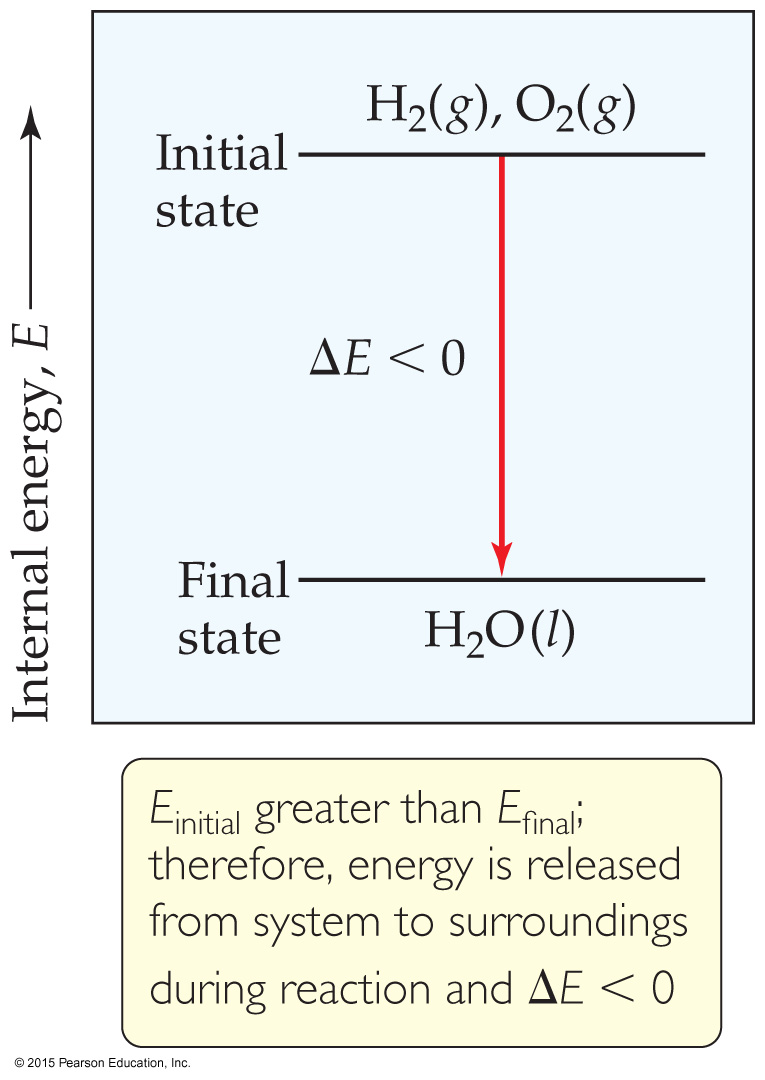 Changes in Internal Energy
If E > 0, Efinal > Einitial
Therefore, the system absorbed energy from the surroundings.
This energy change is called endergonic.
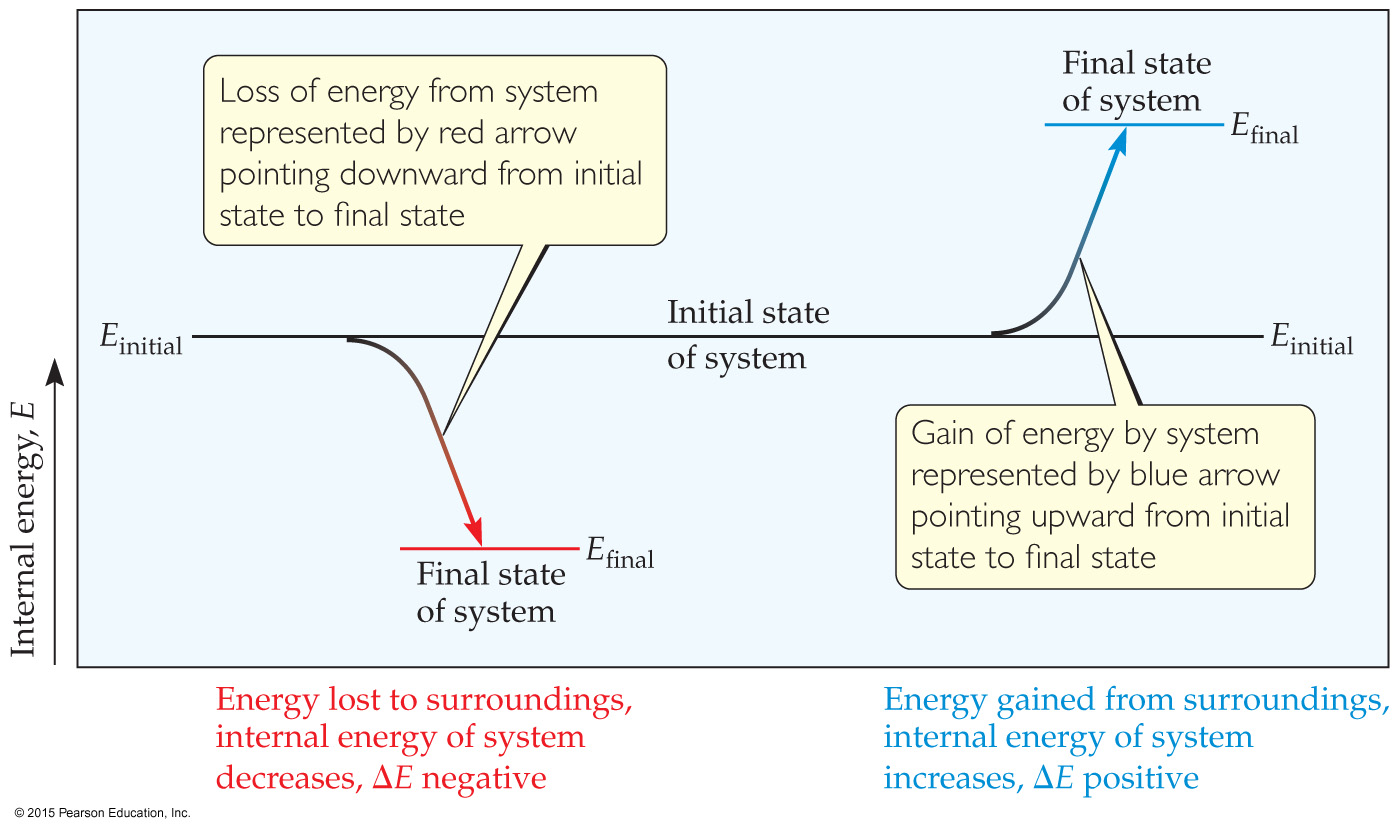 Changes in Internal Energy
If E < 0, Efinal < Einitial 
Therefore, the system released energy to the surroundings.
This energy change is called exergonic.
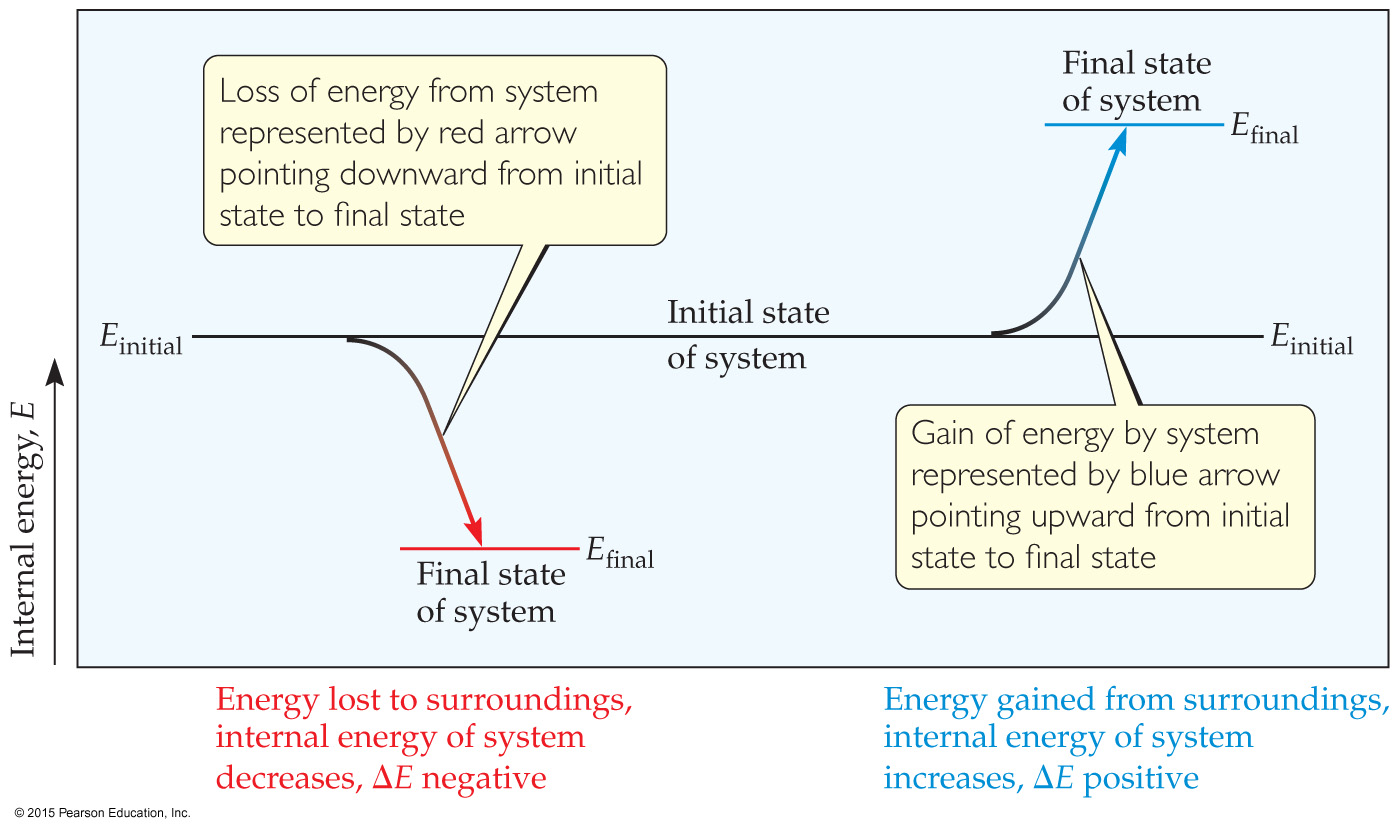 Changes in Internal Energy
When energy is exchanged between the system and the surroundings, it is exchanged as either heat (q) or work (w).
That is, E = q + w.
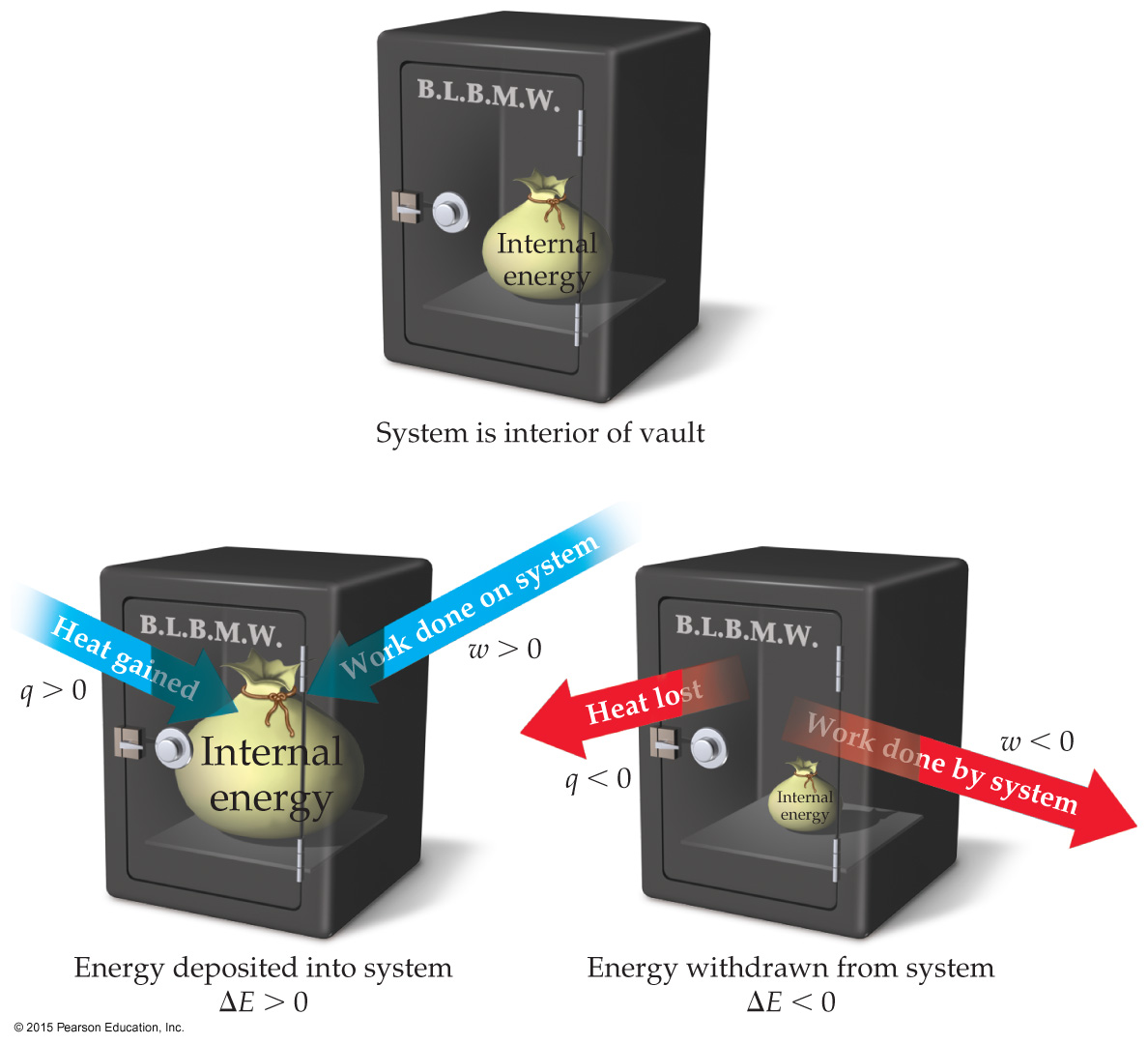 E, q, w, and Their Signs
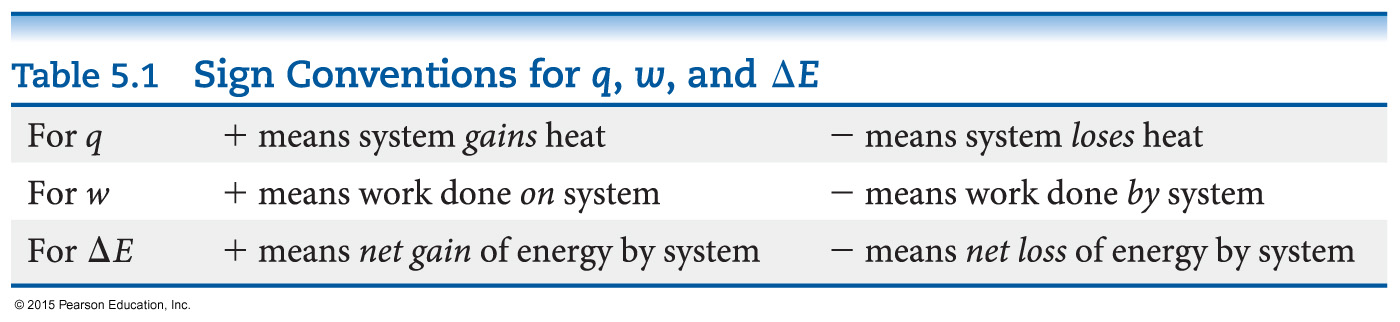 Exchange of Heat between System and Surroundings
When heat is absorbed by the system from the surroundings, the process is endothermic.
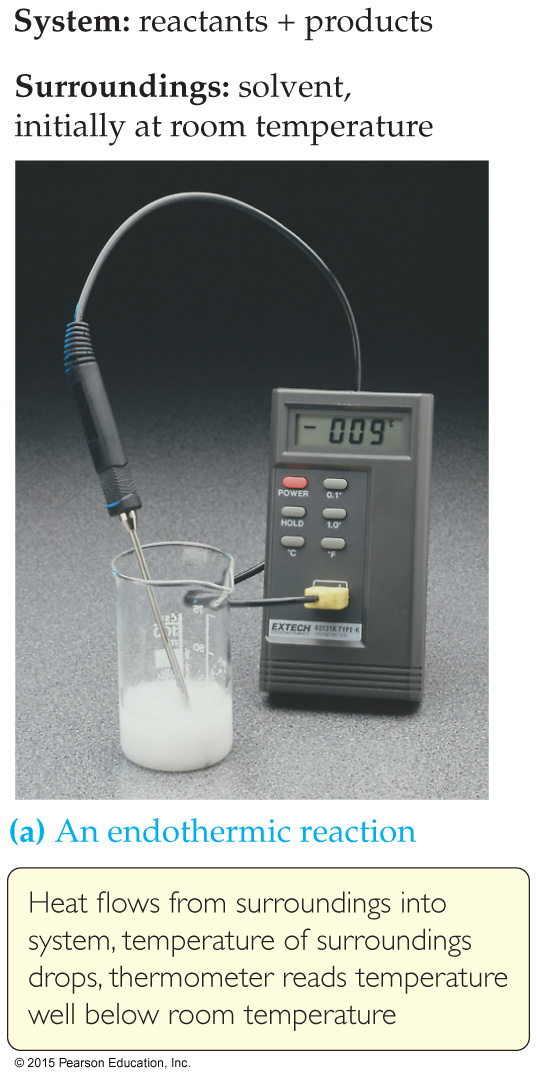 Exchange of Heat between System and Surroundings
When heat is released by the system into the surroundings, the process is exothermic.
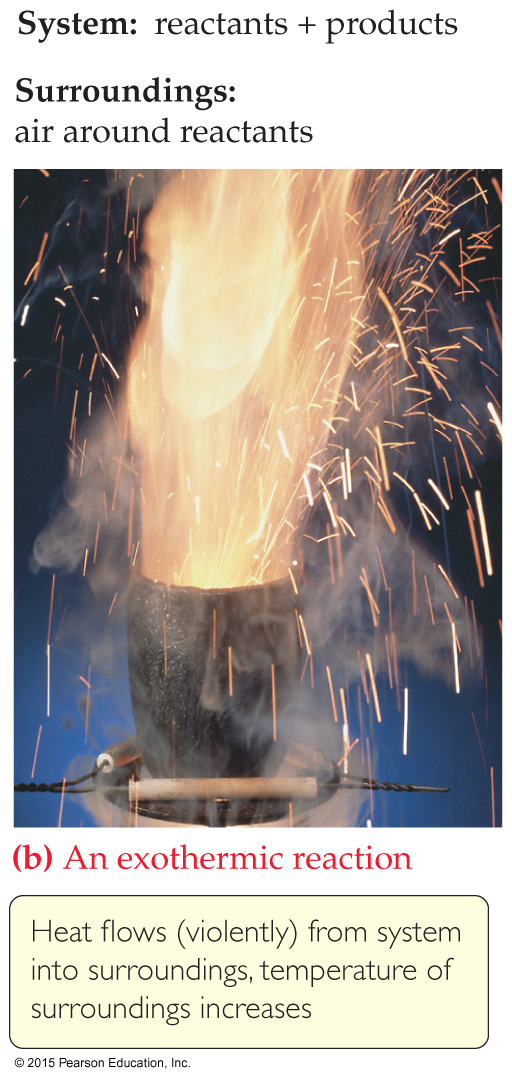 State Functions
Usually we have no way of knowing the internal energy of a system; finding that value is simply too complex a problem.
However, we do know that the internal energy of a system is independent of the path by which the system achieved that state.
In the system below, the water could have reached room temperature from either direction.
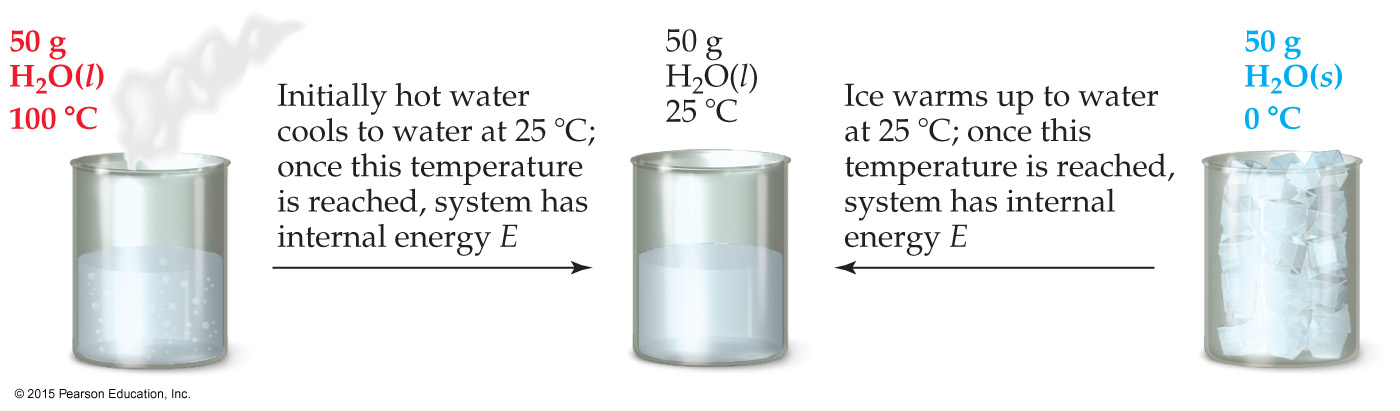 State Functions
Therefore, internal energy is a state function.
It depends only on the present state of the system, not on the path by which the system arrived at that state.
And so, E depends only on Einitial and Efinal.
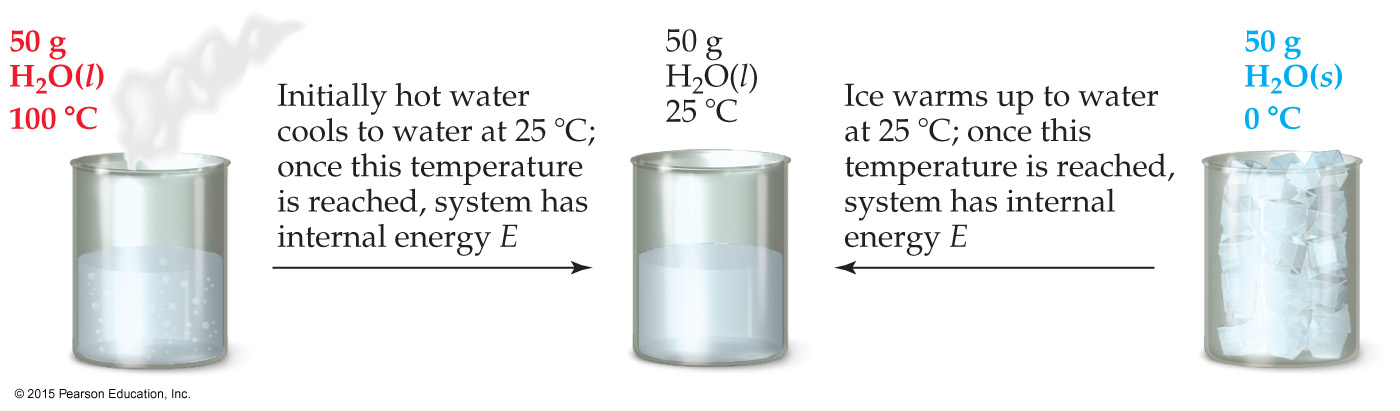 State Functions
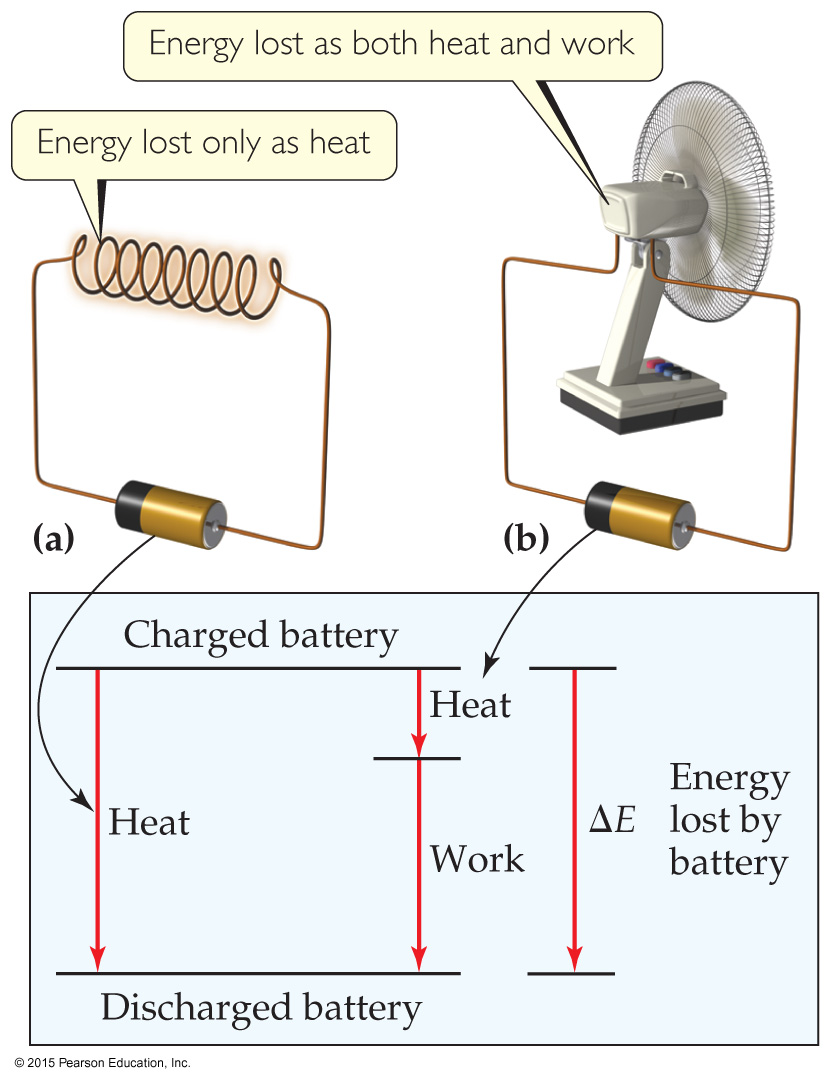 However, q and w are not state functions.
Whether the battery is shorted out or is discharged by running the fan, its E is the same.
But q and w are different in the two cases.
Work
Usually in an open container the only work done is by a gas pushing on the surroundings (or by the surroundings pushing on the gas).
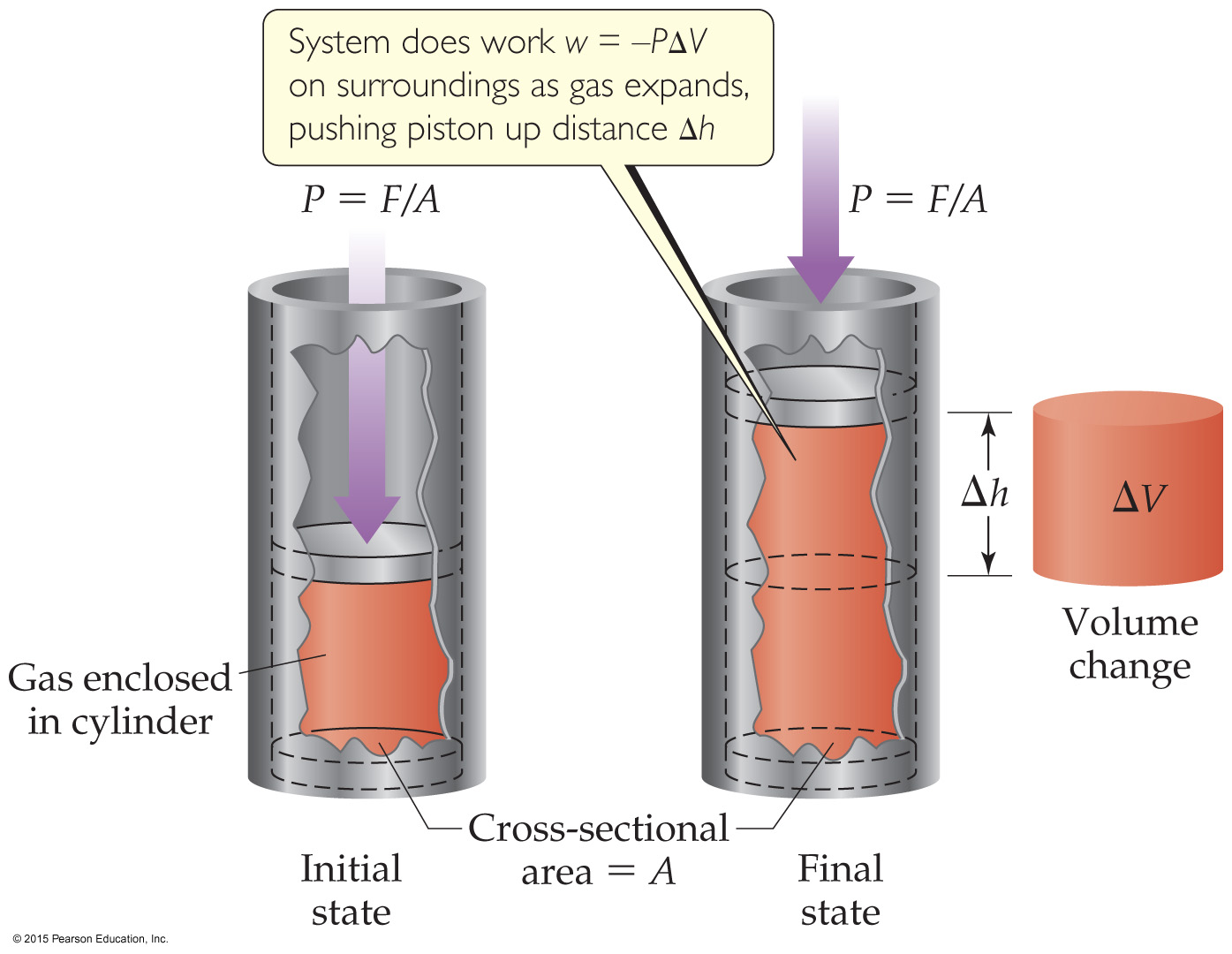 Work
We can measure the work done by the gas if the reaction is done in a vessel that has been fitted with a piston:
				w = −PV
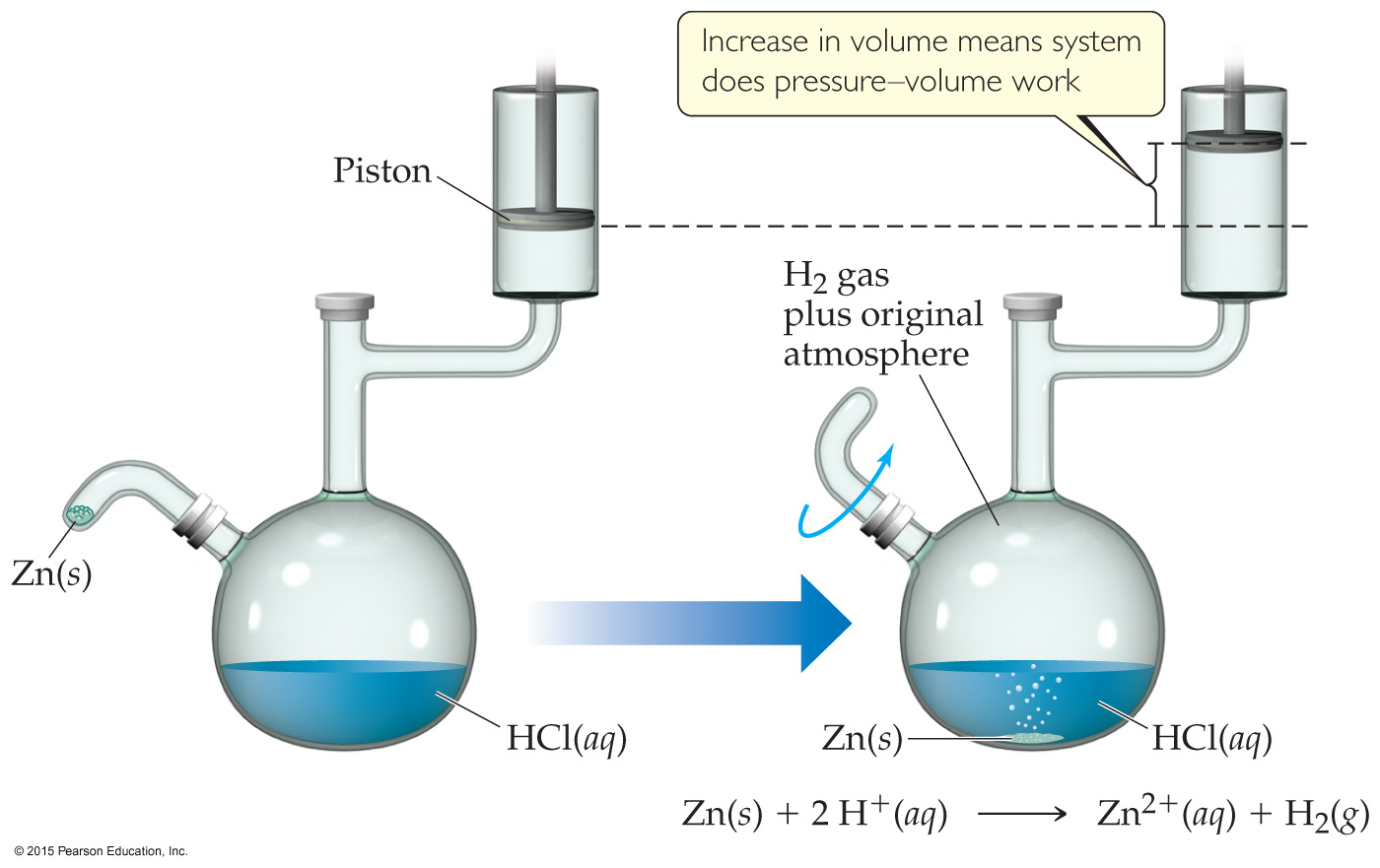 Enthalpy
If a process takes place at constant pressure (as the majority of processes we study do) and the only work done is this pressure–volume work, we can account for heat flow during the process by measuring the enthalpy of the system.
Enthalpy is the internal energy plus the product of pressure and volume:
H = E + PV
Enthalpy
When the system changes at constant pressure, the change in enthalpy, H, is
				H = (E + PV)
This can be written
				H = E + PV
Enthalpy
Since E = q + w and w = −PV, we can substitute these into the enthalpy expression:
				H = E + PV
				H = (q + w) − w 
				H = q
So, at constant pressure, the change in enthalpy is the heat gained or lost.
Endothermic and Exothermic
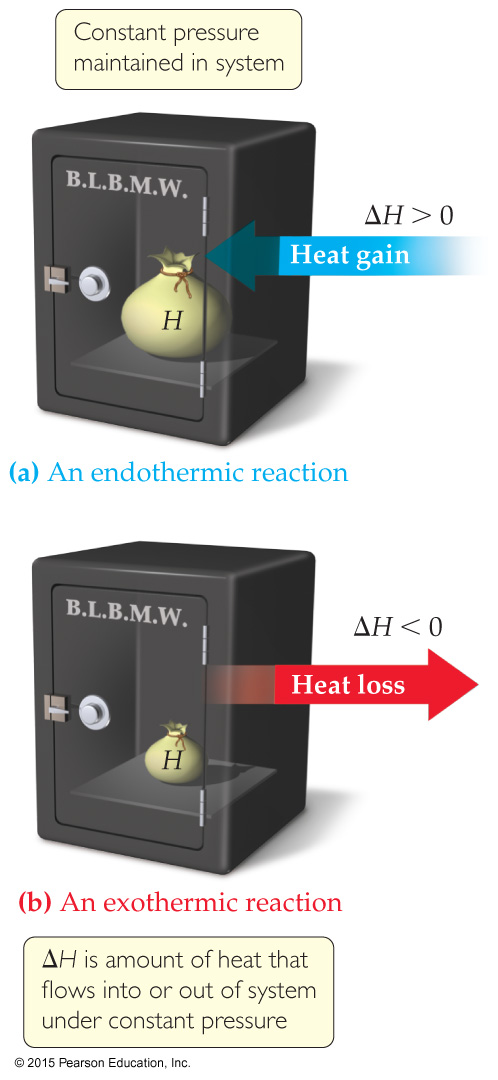 A process is endothermic when H is positive.
A process is exothermic when H is negative.
Enthalpy of Reaction
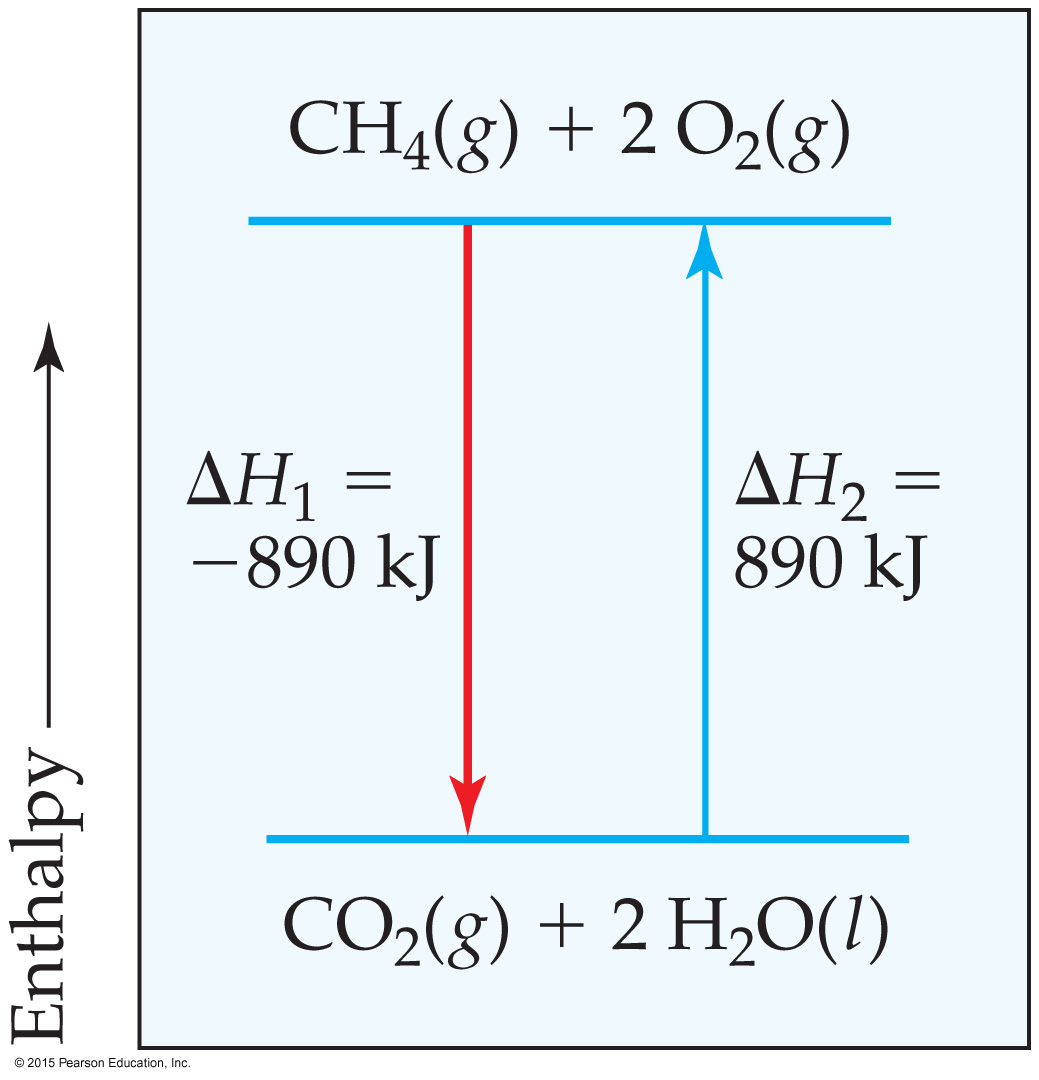 The change in enthalpy, H, is the enthalpy of the products minus the enthalpy of the reactants: 

H = Hproducts − Hreactants
Enthalpy of Reaction
This quantity, H, is called the enthalpy of reaction, or the heat of reaction.
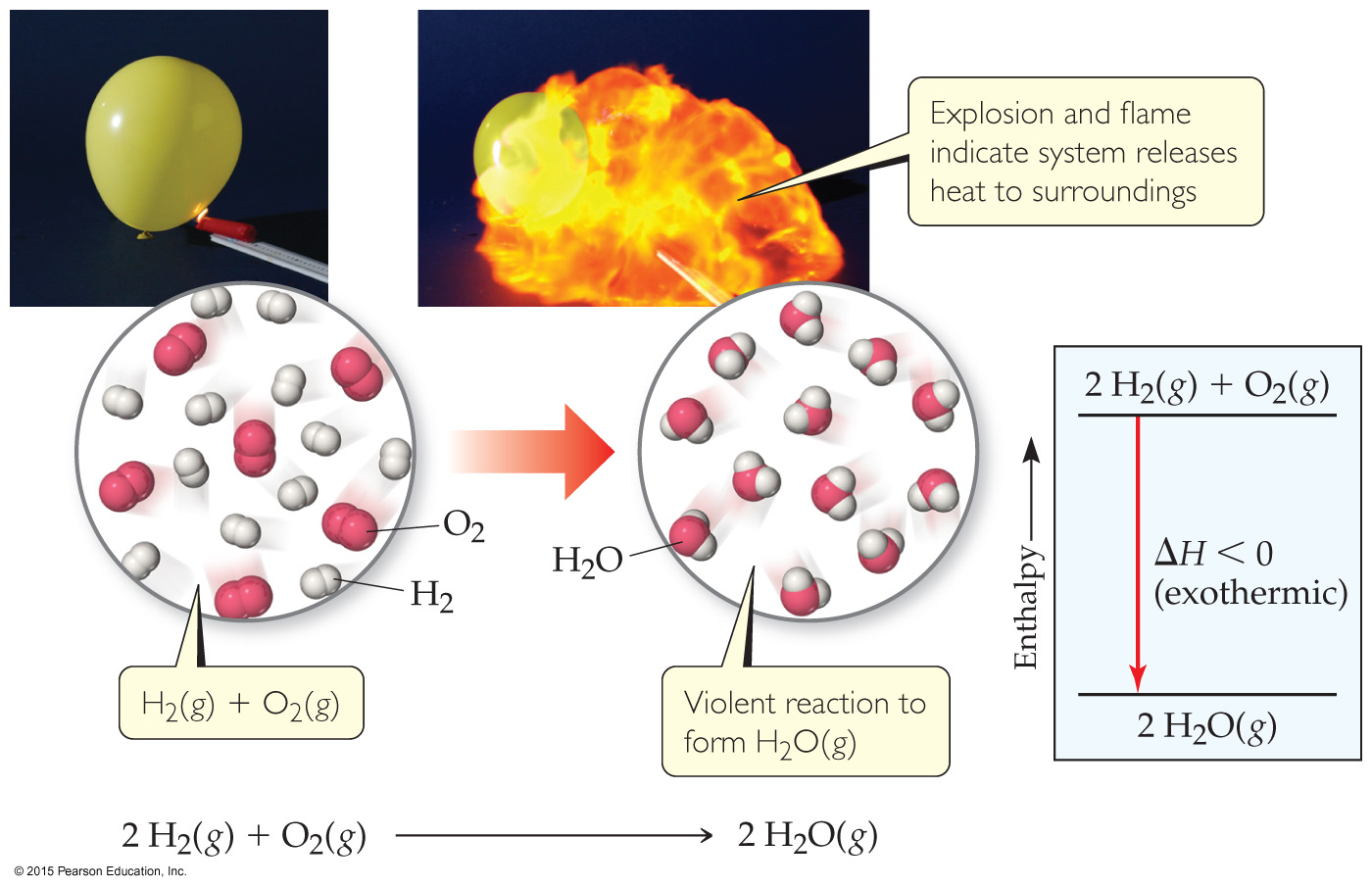 The Truth about Enthalpy
Enthalpy is an extensive property.
H for a reaction in the forward direction is equal in size, but opposite in sign, to H for the reverse reaction.
H for a reaction depends on the state of the products and the state of the reactants.
Calorimetry
Since we cannot know the exact enthalpy of the reactants and products, we measure H through calorimetry, the measurement of heat flow.
The instrument used to measure heat flow is called a calorimeter.
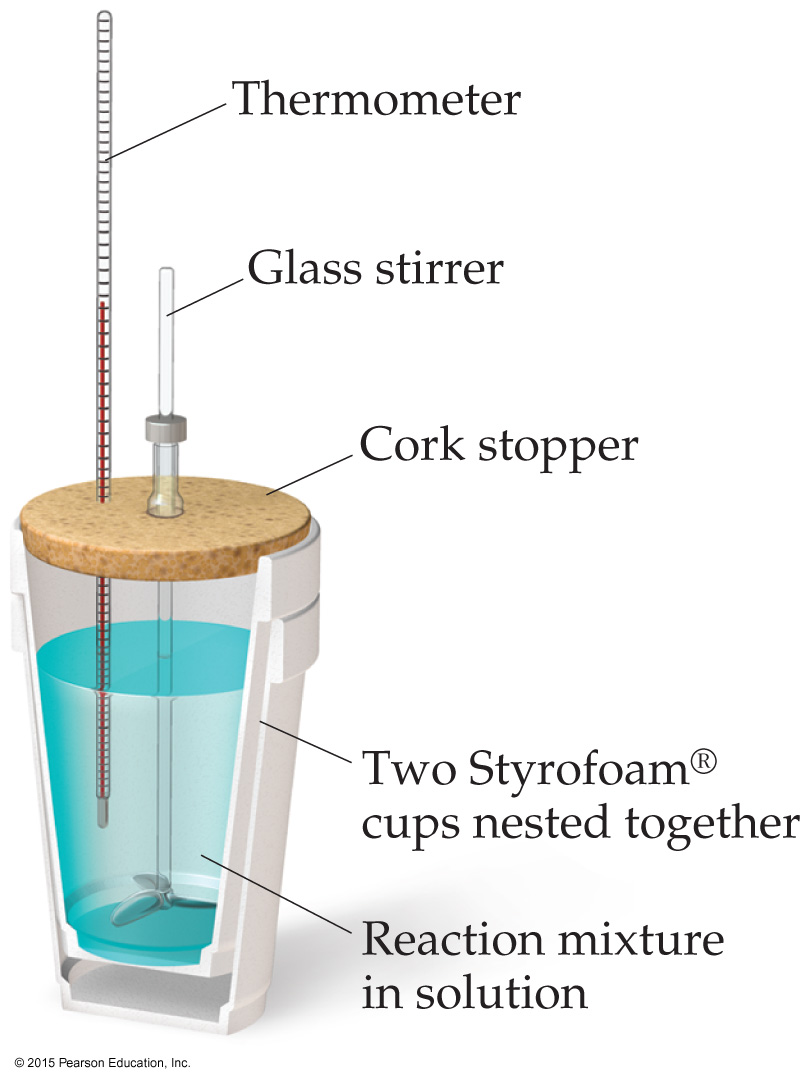 Heat Capacity and Specific Heat
The amount of energy required to raise the temperature of a substance by 1 K (1 C) is its heat capacity, usually given for one mole of the substance.
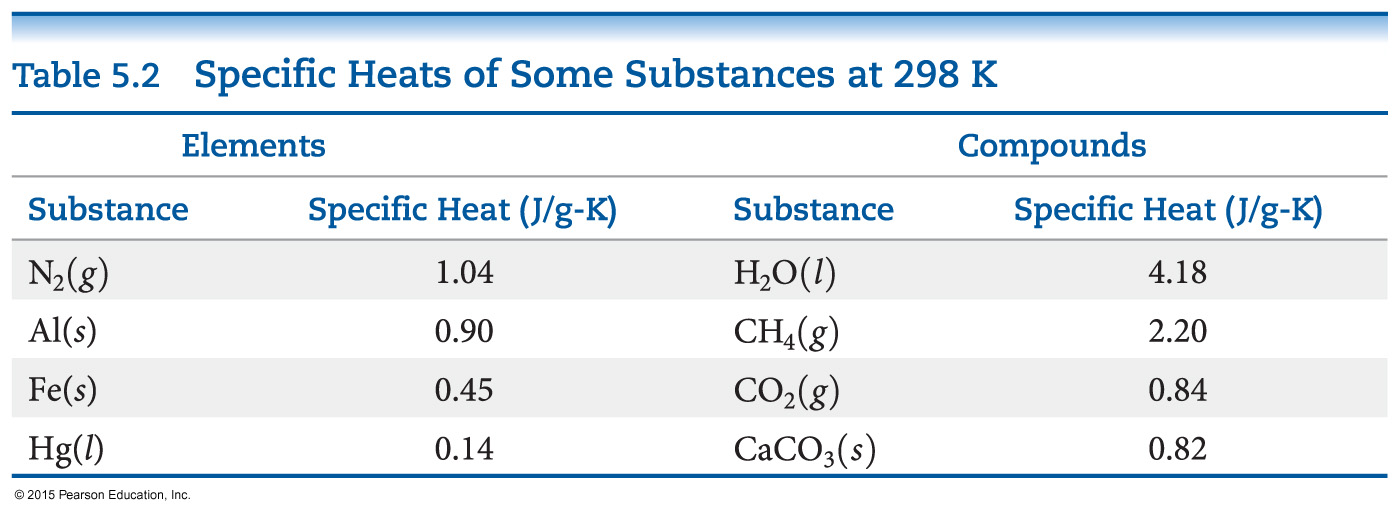 Heat Capacity and Specific Heat
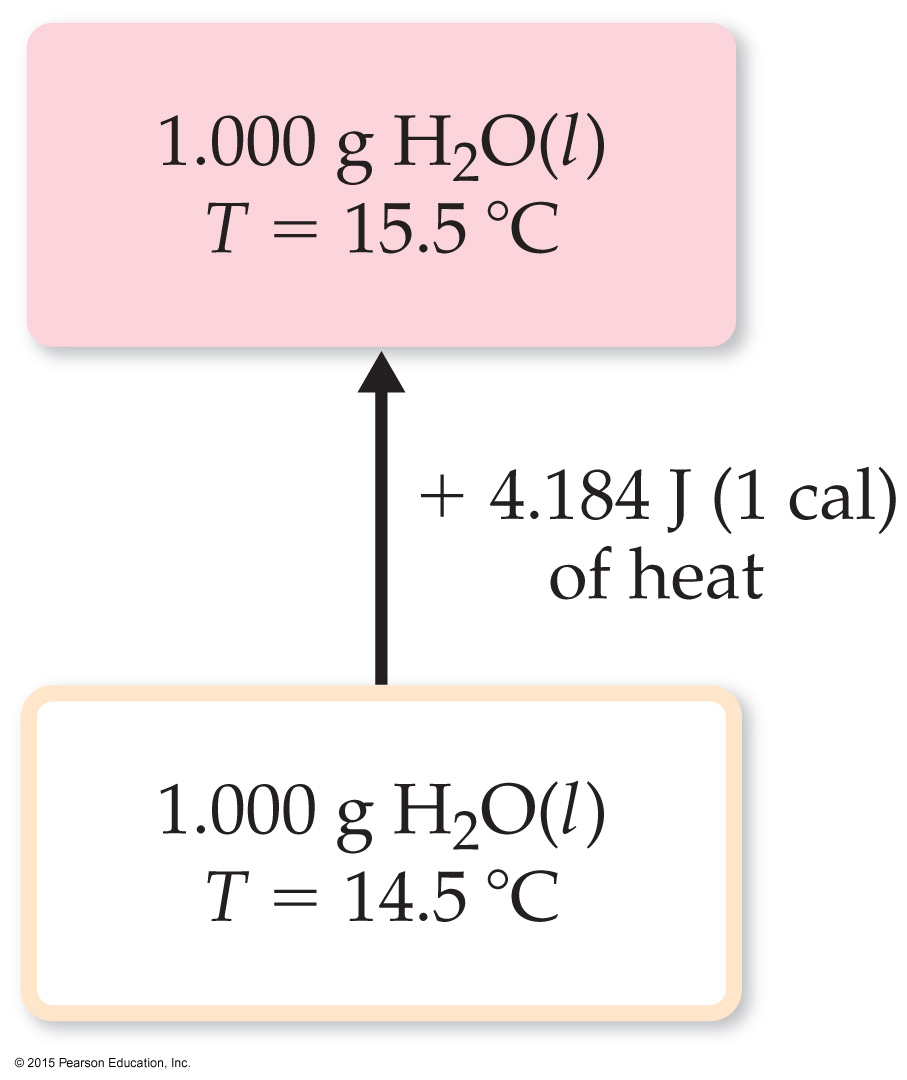 We define specific heat capacity (or simply specific heat) as the amount of energy required to raise the temperature of 1 g of a substance by 1 K (or 1 C).
Heat Capacity and Specific Heat
Specific heat, then, is
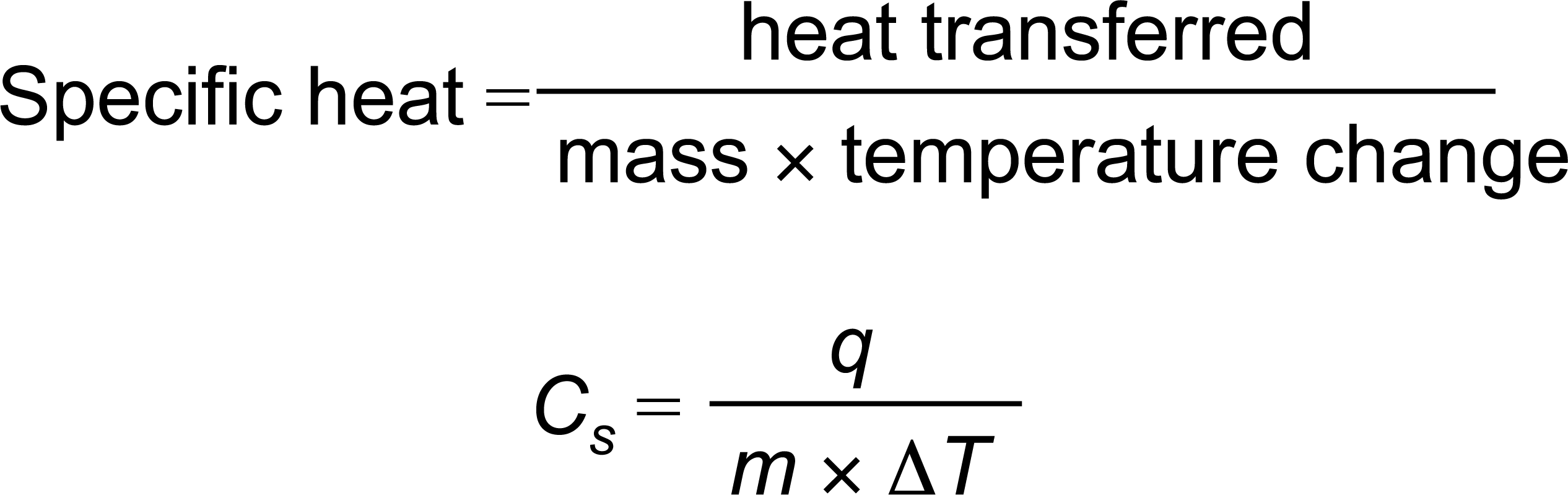 Constant Pressure Calorimetry
By carrying out a reaction in aqueous solution in a simple calorimeter, the heat change for the system can be found by measuring the heat change for the water in the calorimeter.
The specific heat for water is well known (4.184 J/g∙K).
We can calculate H for the reaction with this equation:
	q = m  Cs  T
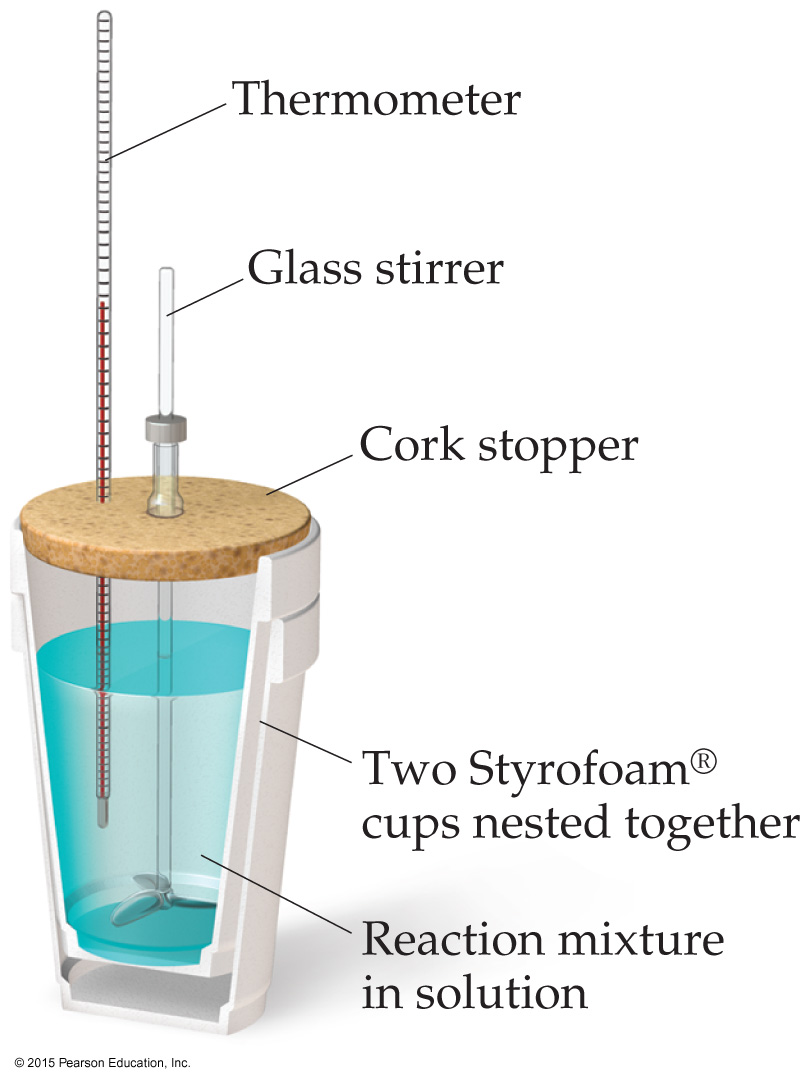 Bomb Calorimetry
Reactions can be carried out in a sealed “bomb” such as this one.
The heat absorbed (or released) by the water is a very good approximation of the enthalpy change for the reaction.
qrxn = – Ccal × ∆T
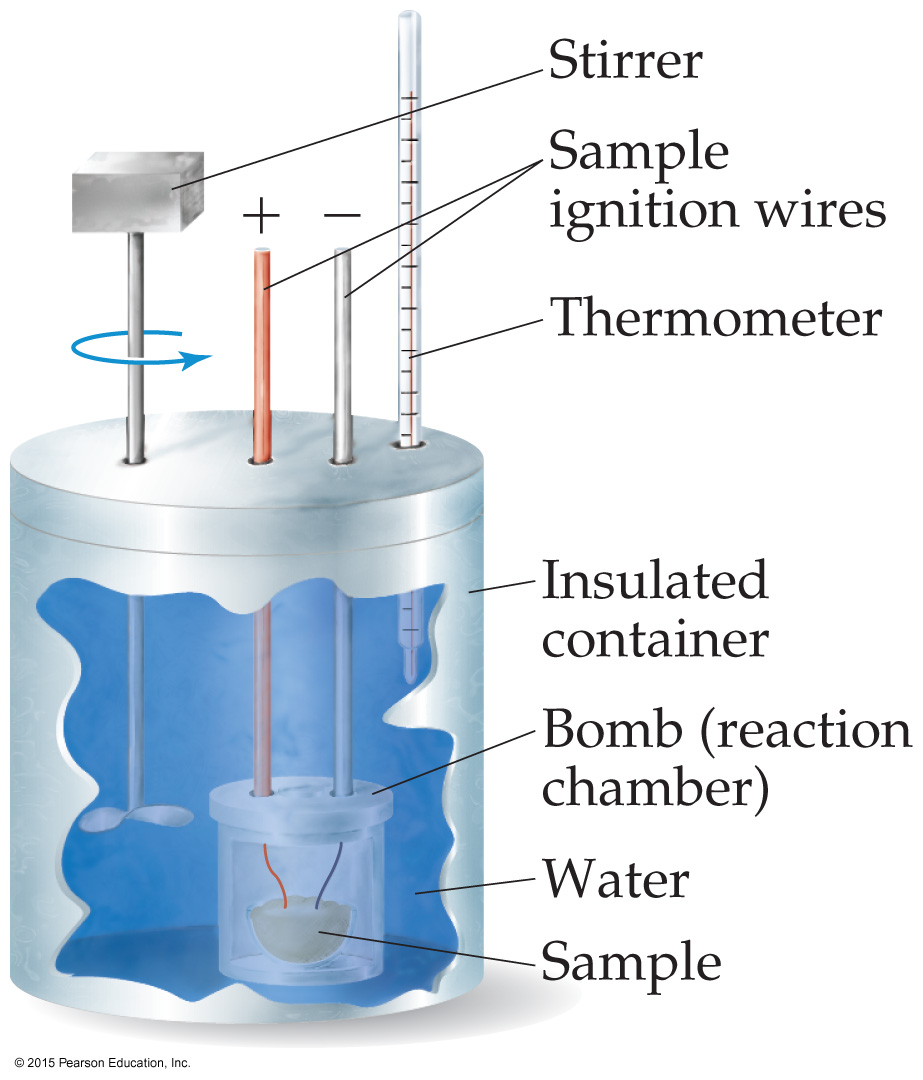 Bomb Calorimetry
Because the volume in the bomb calorimeter is constant, what is measured is really the change in internal energy, E, not H.
For most reactions, the difference is very small.
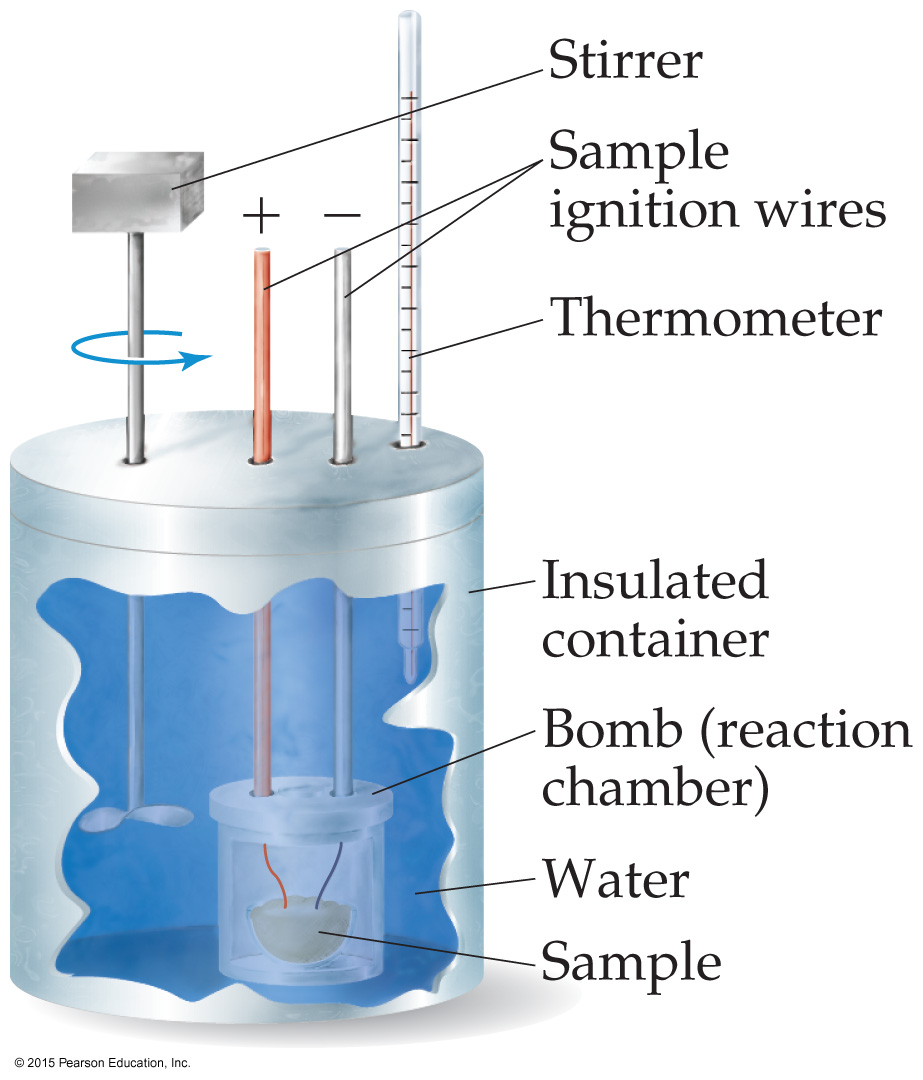 Hess’s Law
H is well known for many reactions, and it is inconvenient to measure H for every reaction in which we are interested.
However, we can estimate H using published H values and the properties of enthalpy.
Hess’s Law
Hess’s law: If a reaction is carried out in a series of steps, H for the overall reaction will be equal to the sum of the enthalpy changes for the individual steps.
Because H is a state function, the total enthalpy change depends only on the initial state (reactants) and the final state (products) of the reaction.
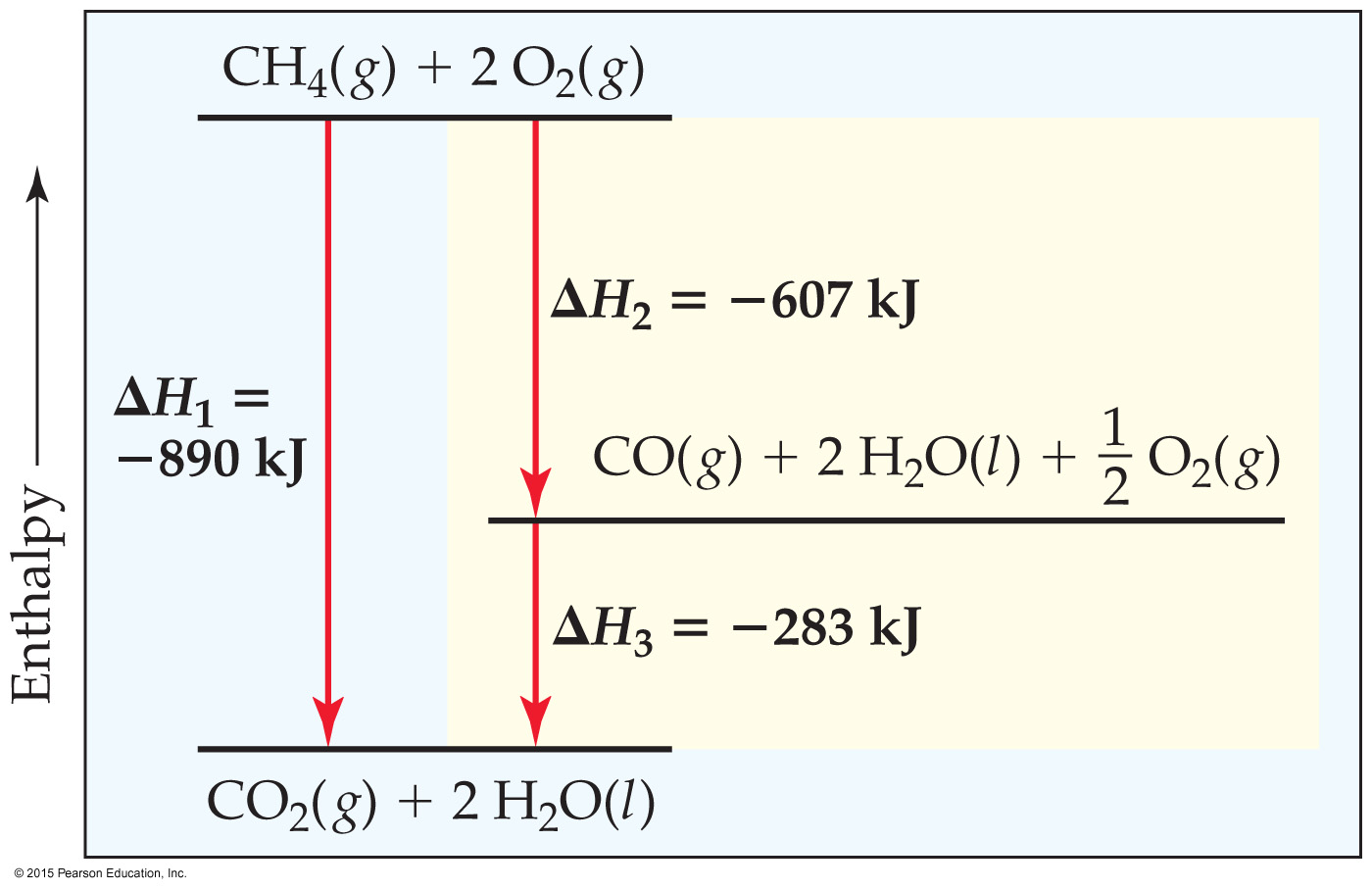 Enthalpies of Formation
An enthalpy of formation, Hf, is defined as the enthalpy change for the reaction in which a compound is made from its constituent elements in their elemental forms.
Standard Enthalpies of Formation
Standard enthalpies of formation, ∆Hf°, are measured under standard conditions (25 ºC and 1.00 atm pressure).
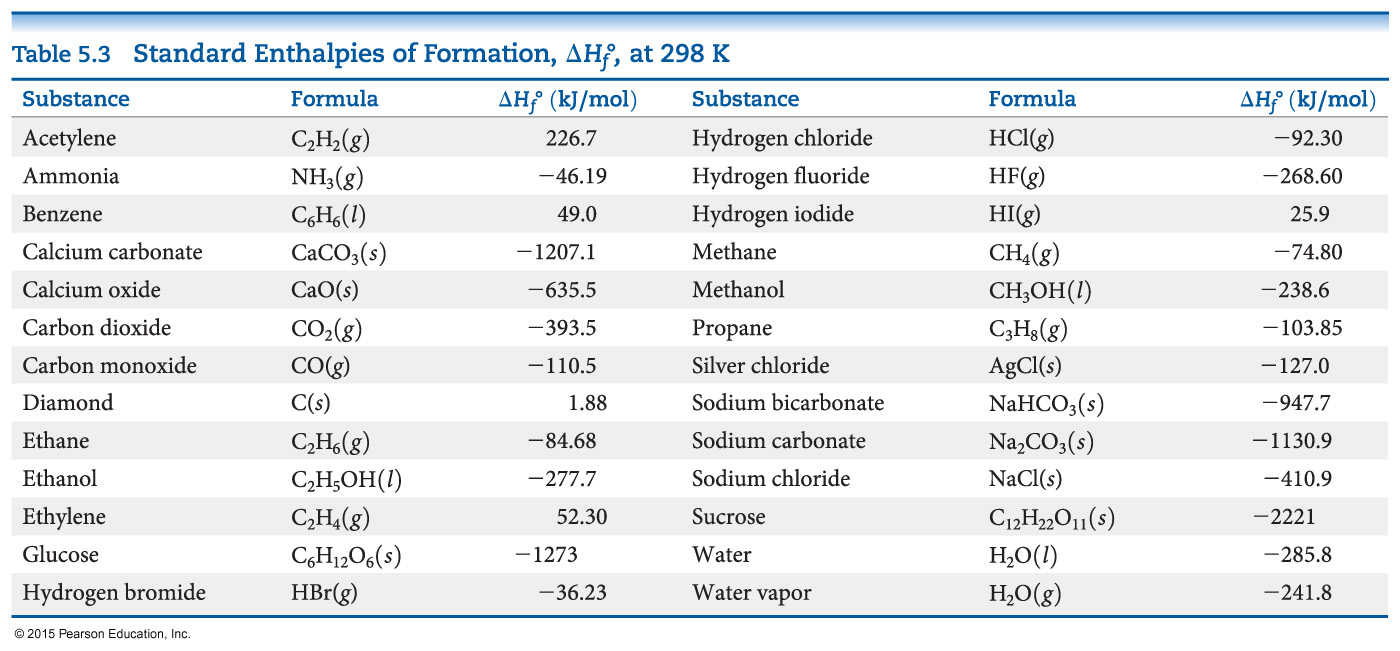 Calculation of H
C3H8(g) + 5 O2(g)   3 CO2(g) + 4 H2O(l)
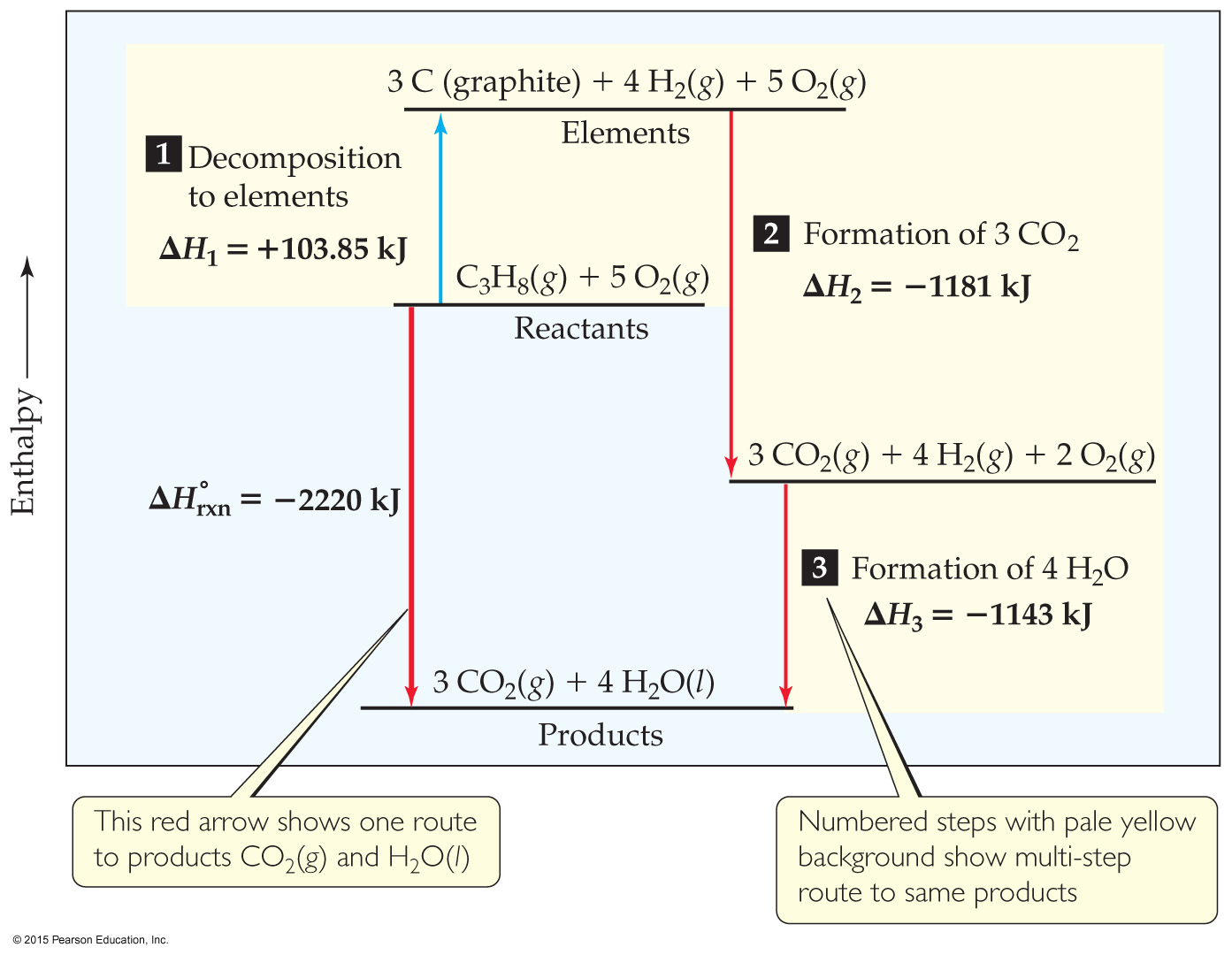 Imagine this as occurring
	in three steps:
1)  Decomposition of propane to the elements:
C3H8(g)  3 C(graphite) + 4 H2(g)
Calculation of H
C3H8(g) + 5 O2(g)   3 CO2(g) + 4 H2O(l)
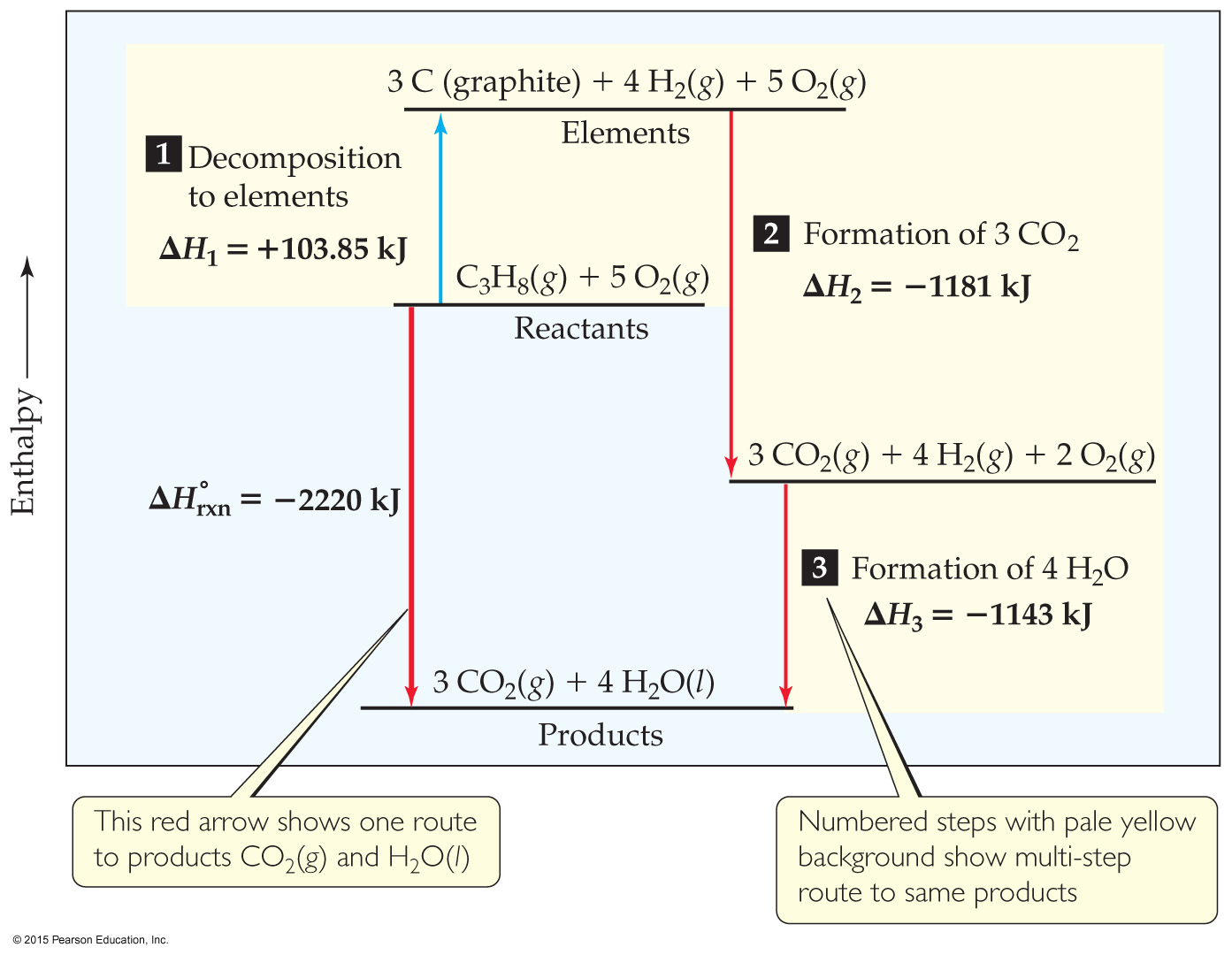 Imagine this as occurring
	in three steps:
2) Formation of CO2:
3 C(graphite) + 3 O2(g) 3 CO2(g)
Calculation of H
C3H8(g) + 5 O2(g)   3 CO2(g) + 4 H2O(l)
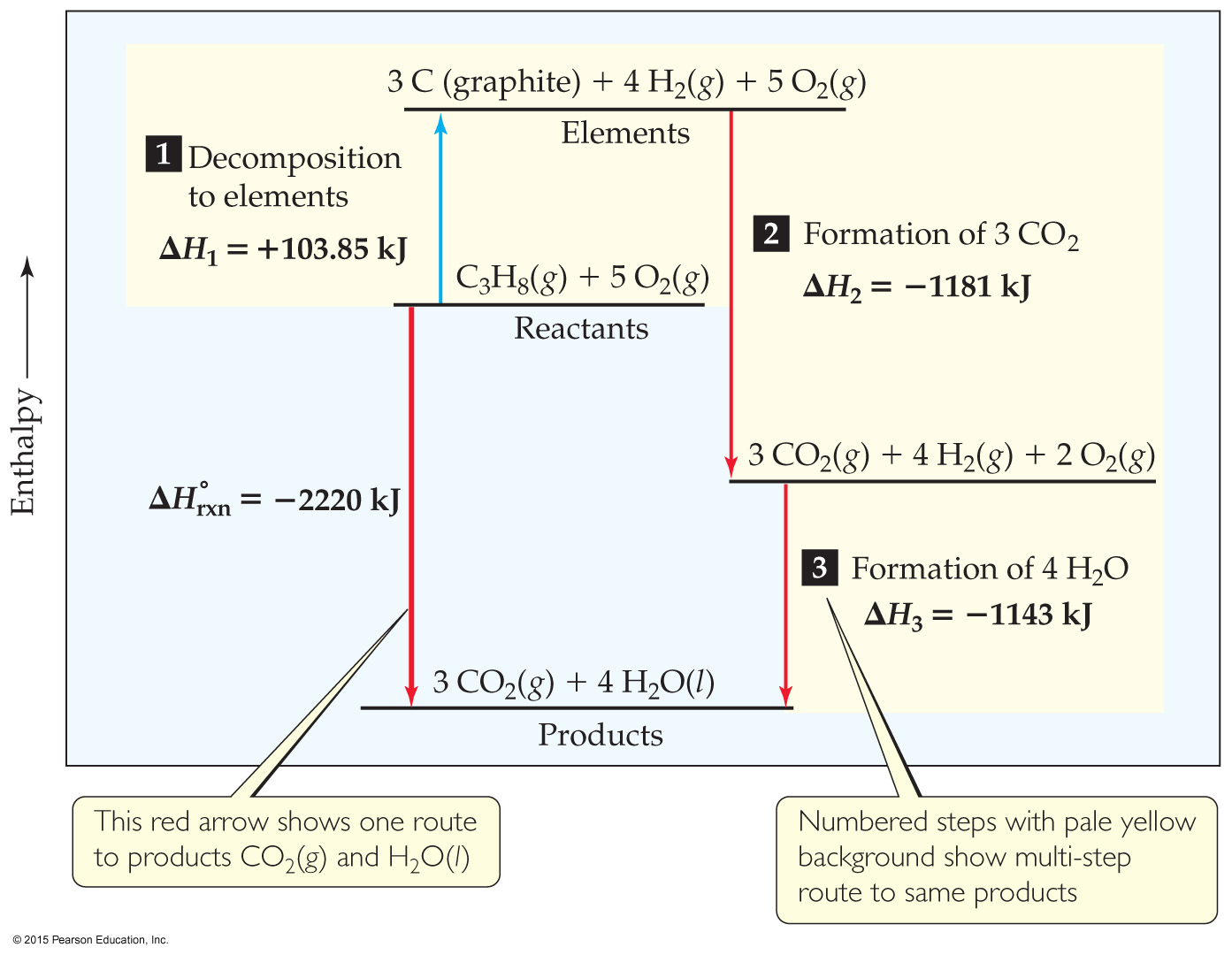 Imagine this as occurring
	in three steps:
3)  Formation of H2O:
4 H2(g) + 2 O2(g)  4 H2O(l)
Calculation of H
C3H8(g) + 5 O2(g)   3 CO2(g) + 4 H2O(l)
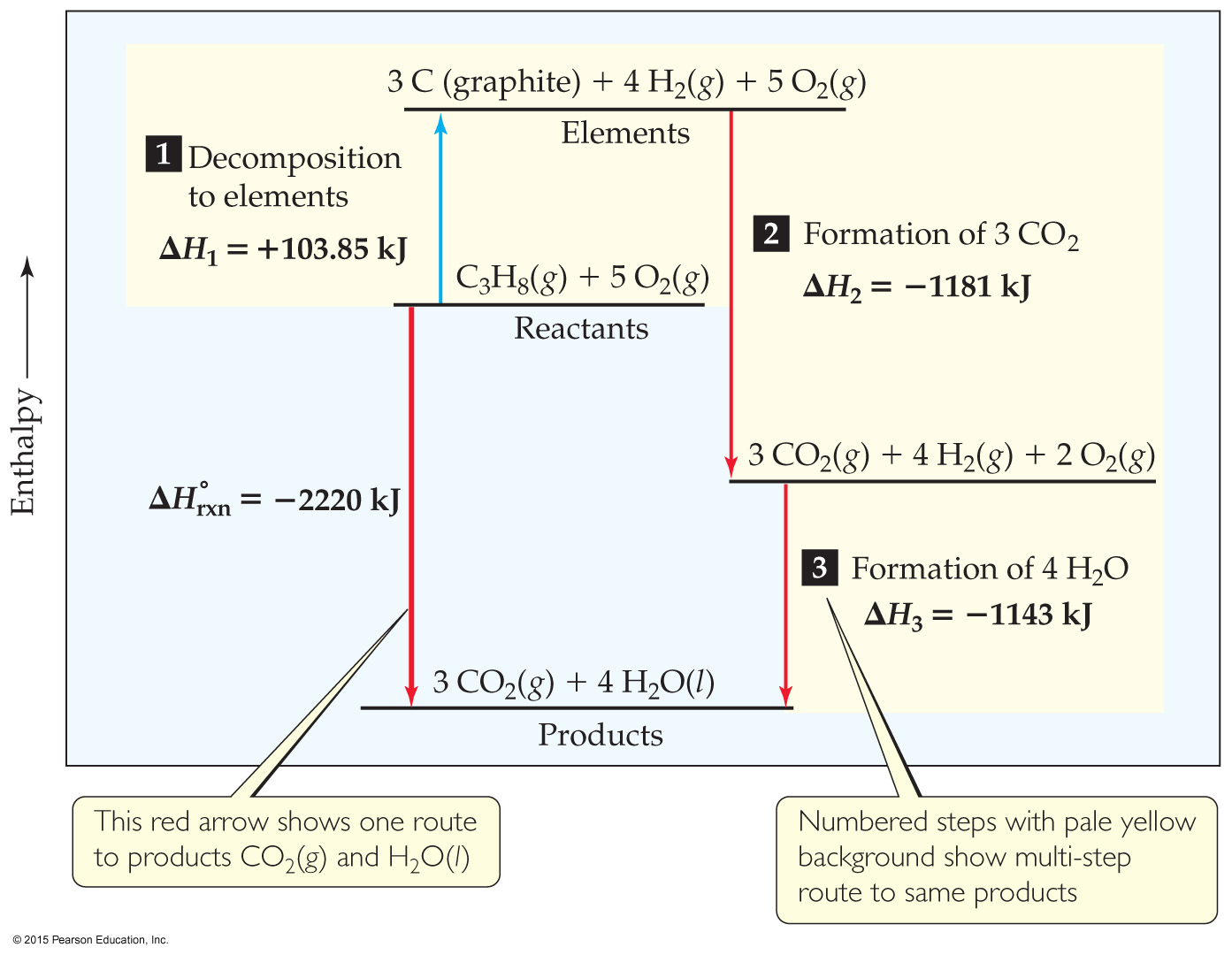 So, all steps look like this:
C3H8(g)  3 C(graphite) + 4 H2(g)
3 C(graphite) + 3 O2(g) 3 CO2(g) 
4 H2(g) + 2 O2(g)  4 H2O(l)
Calculation of H
C3H8(g) + 5 O2(g)   3 CO2(g) + 4 H2O(l)
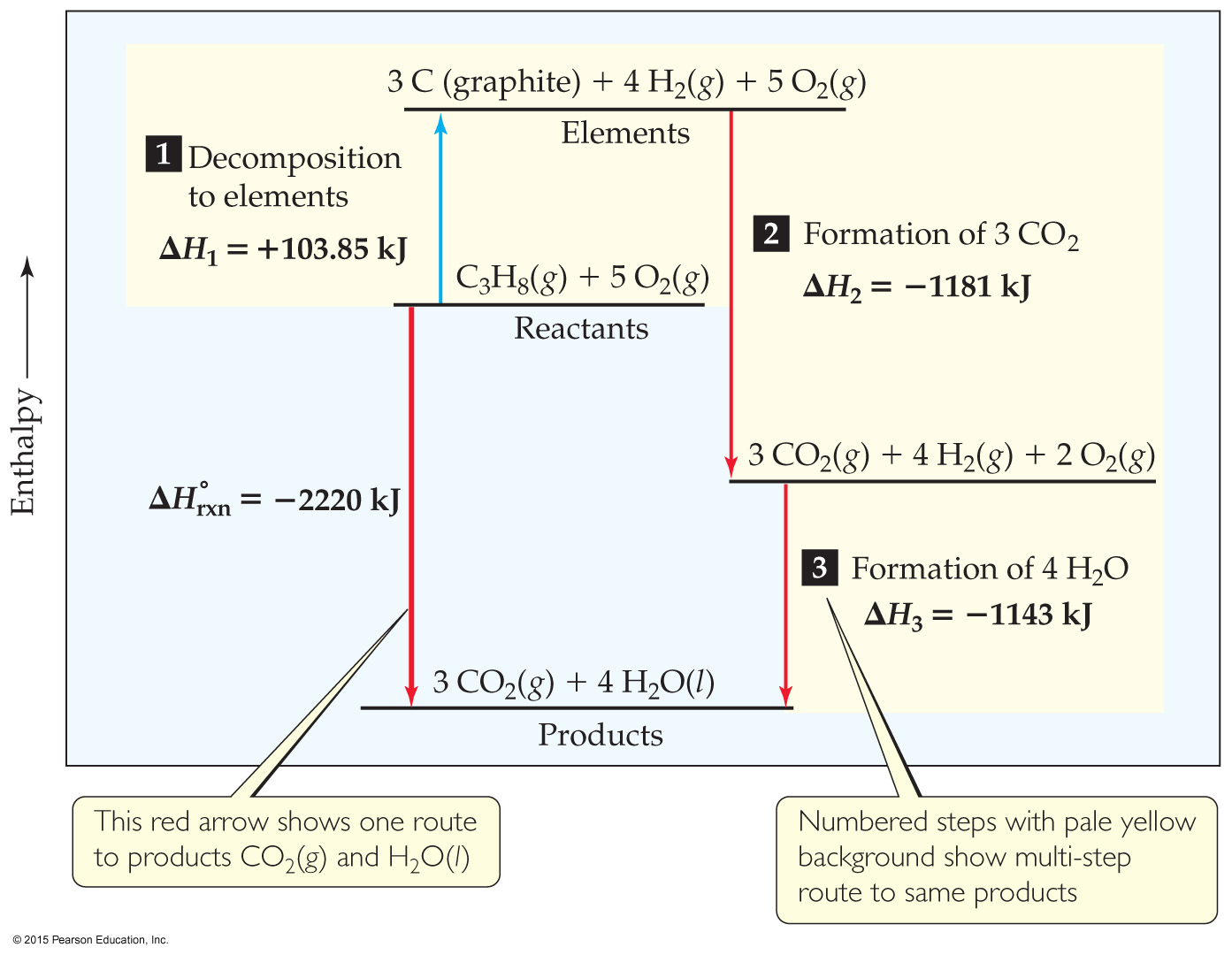 The sum of these equations is the overall equation!
C3H8(g)  3 C(graphite) + 4 H2(g)
3 C(graphite) + 3 O2(g) 3 CO2(g) 
4 H2(g) + 2 O2(g)  4 H2O(l)
C3H8(g) + 5 O2(g)  3 CO2(g) + 4 H2O(l)
Calculation of H
We can use Hess’s law in this way:

	H = nHf,products – mHf°,reactants 

	where n and m are the stoichiometric coefficients.
Calculation of H using Values from the Standard Enthalpy Table
C3H8(g) + 5 O2(g)   3 CO2(g) + 4 H2O(l)
H	= [3(−393.5 kJ) + 4(−285.8 kJ)] – [1(−103.85 kJ) + 5(0 kJ)]
		= [(−1180.5 kJ) + (−1143.2 kJ)] – [(−103.85 kJ) + (0 kJ)]
		= (−2323.7 kJ) – (−103.85 kJ)    =   −2219.9 kJ
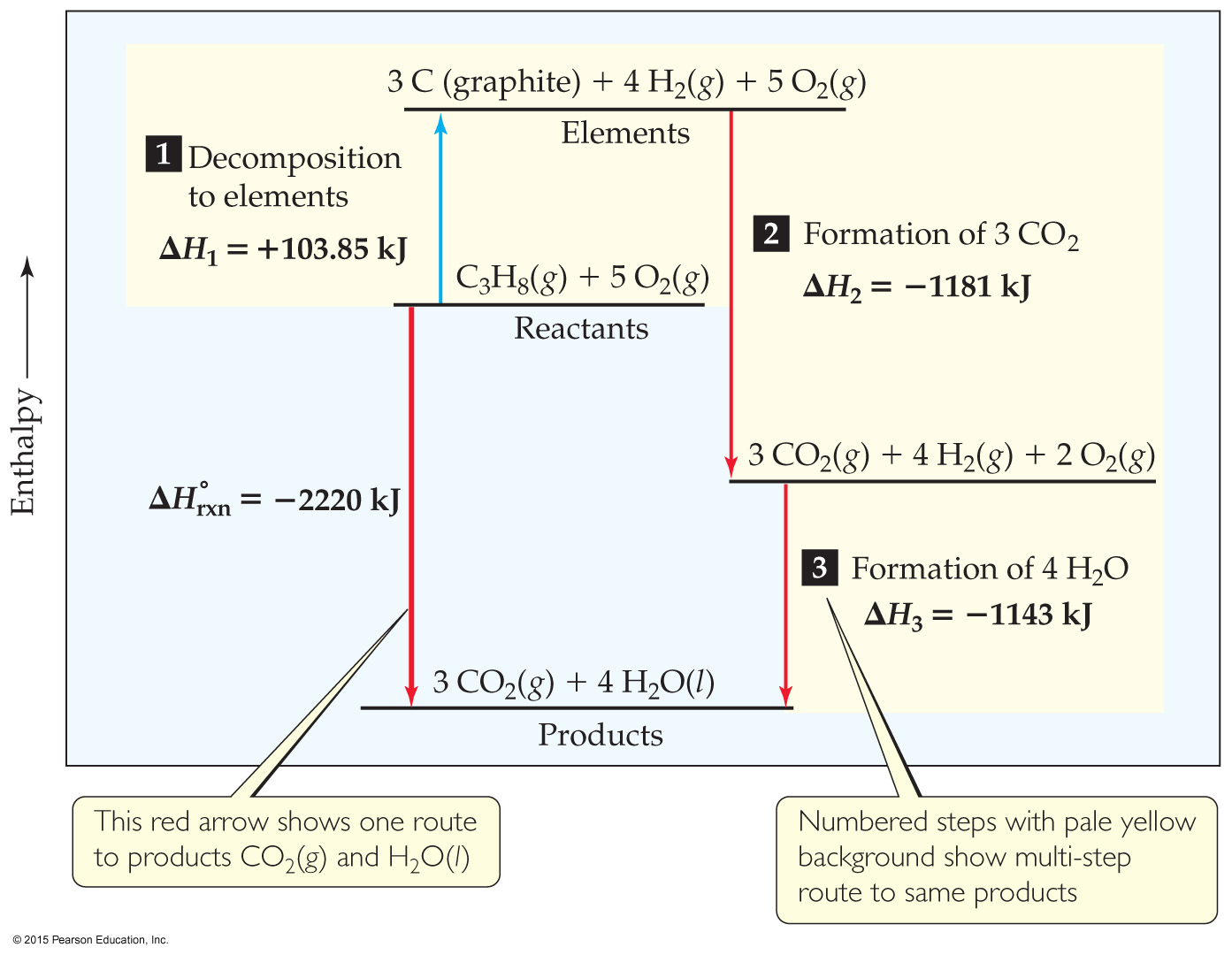 Energy in Foods
Most of the fuel in the food we eat comes from carbohydrates and fats.
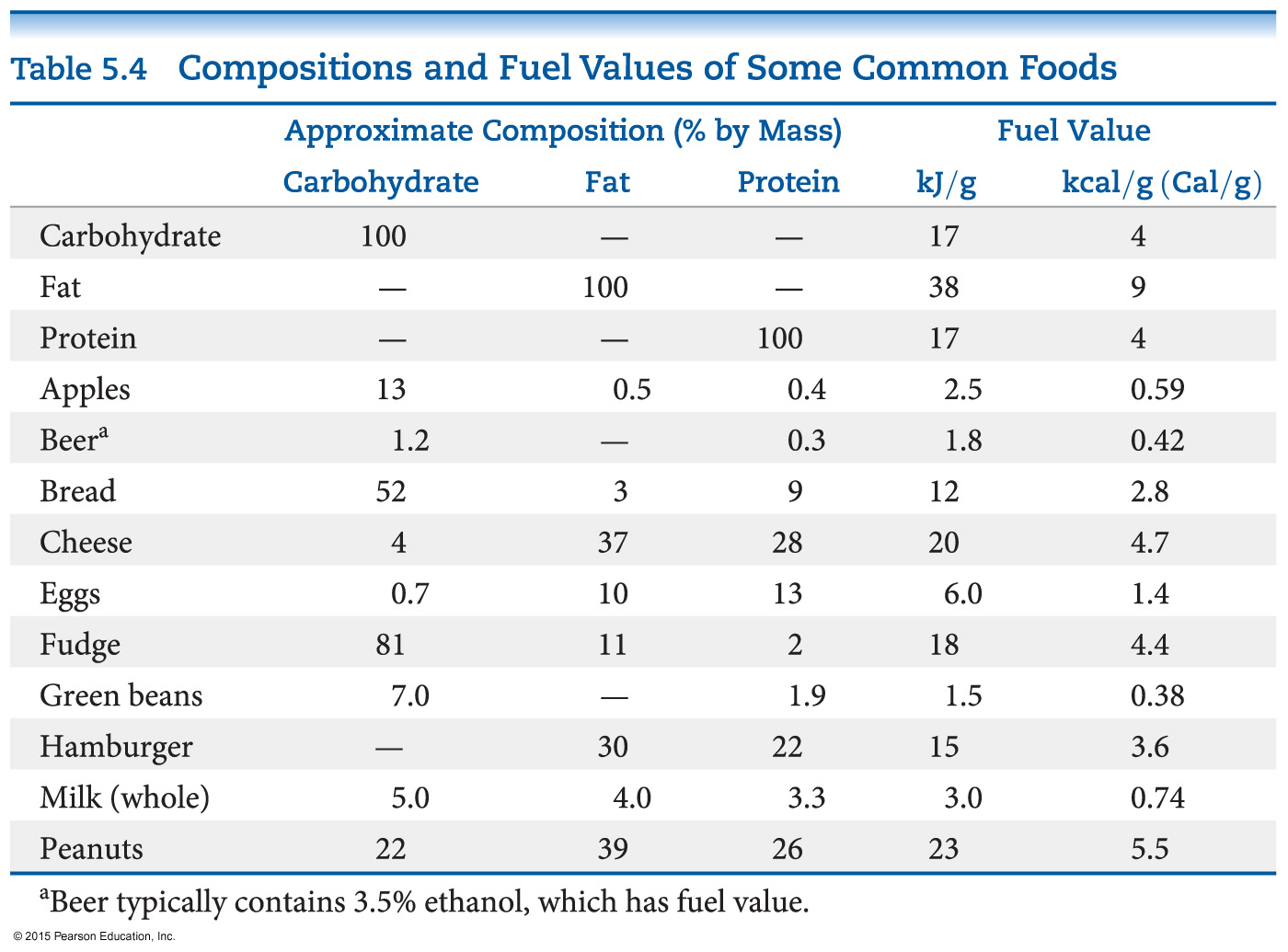 Energy in Fuels
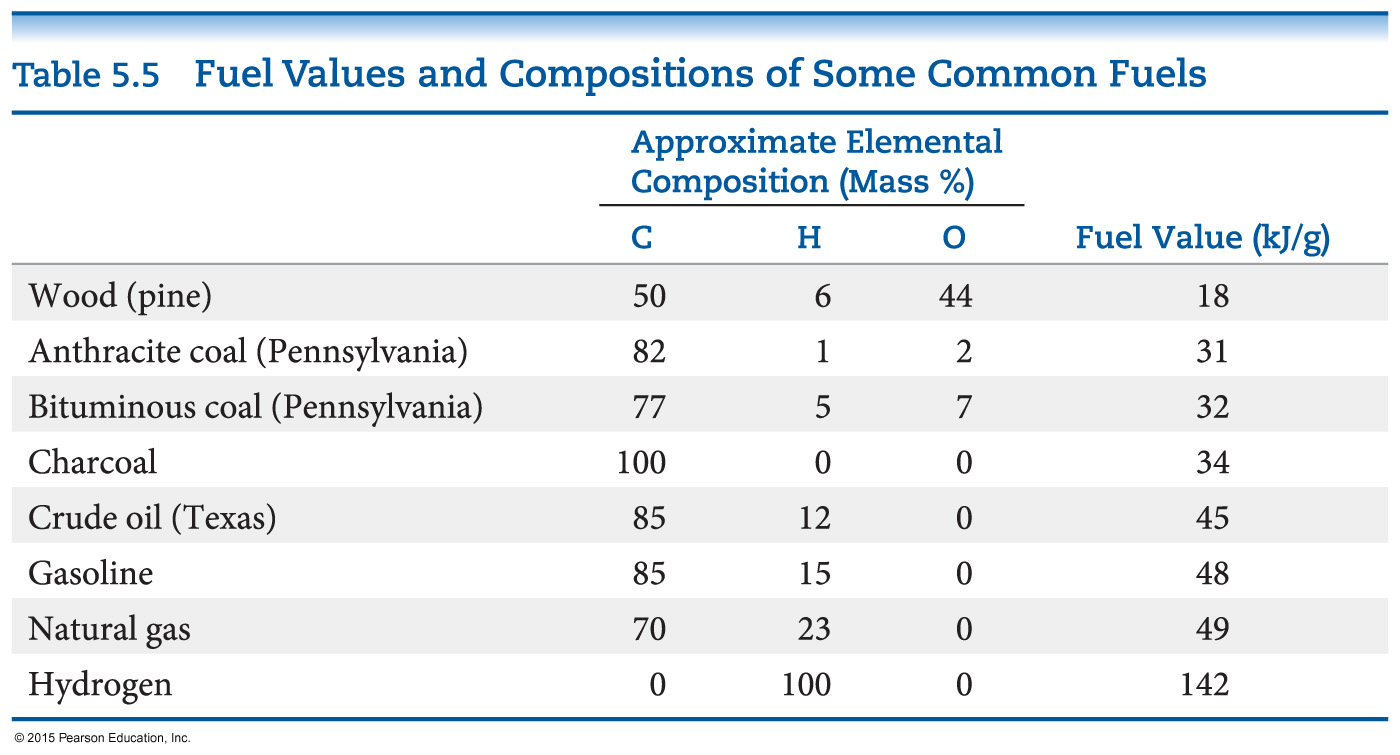 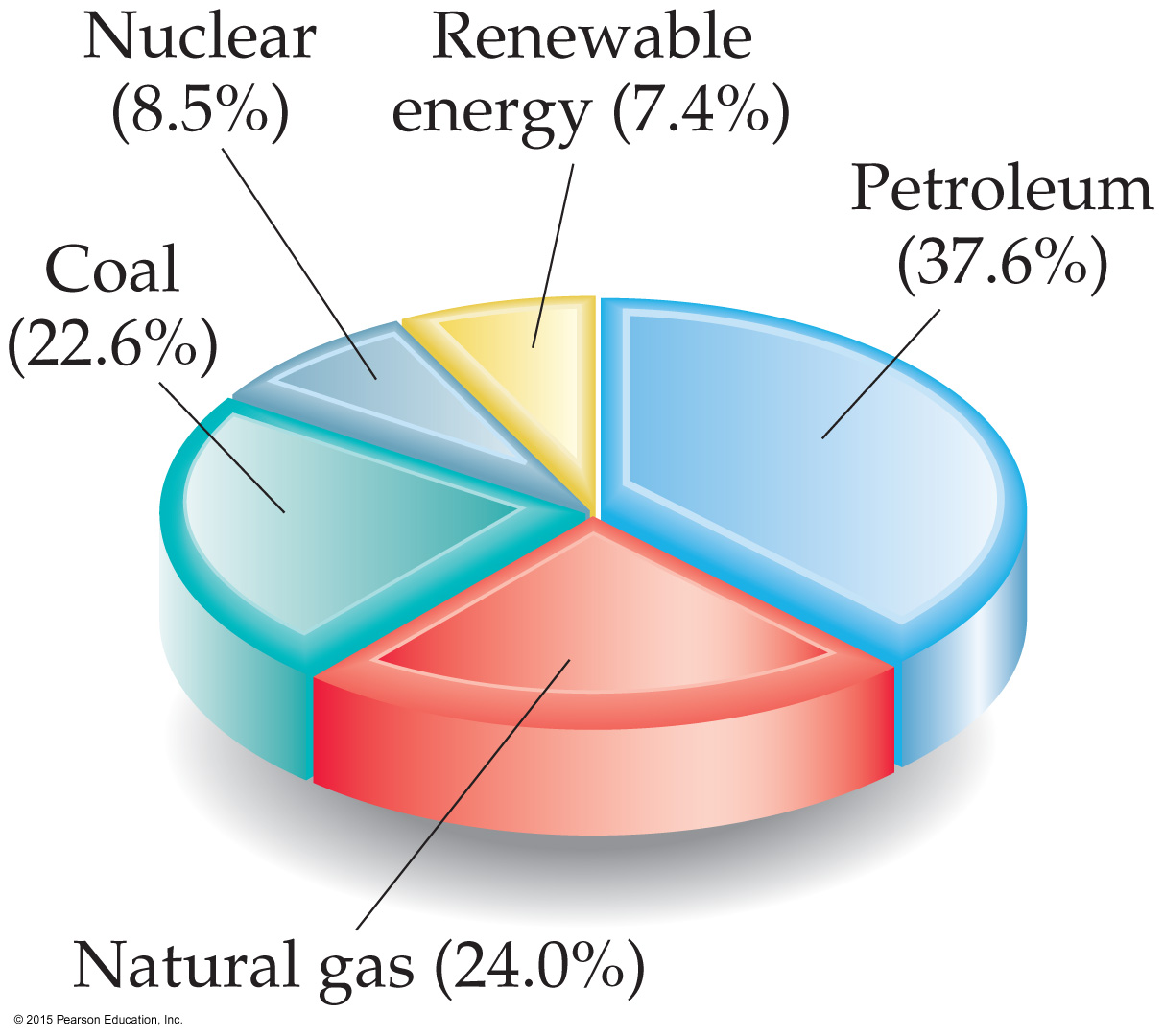 The vast majority of the energy consumed in this country comes from fossil fuels.
Other Energy Sources
Nuclear fission produces 8.5% of the U.S. energy needs.
Renewable energy sources, like solar, wind, geothermal, hydroelectric, and biomass sources produce 7.4% of the U.S. energy needs.
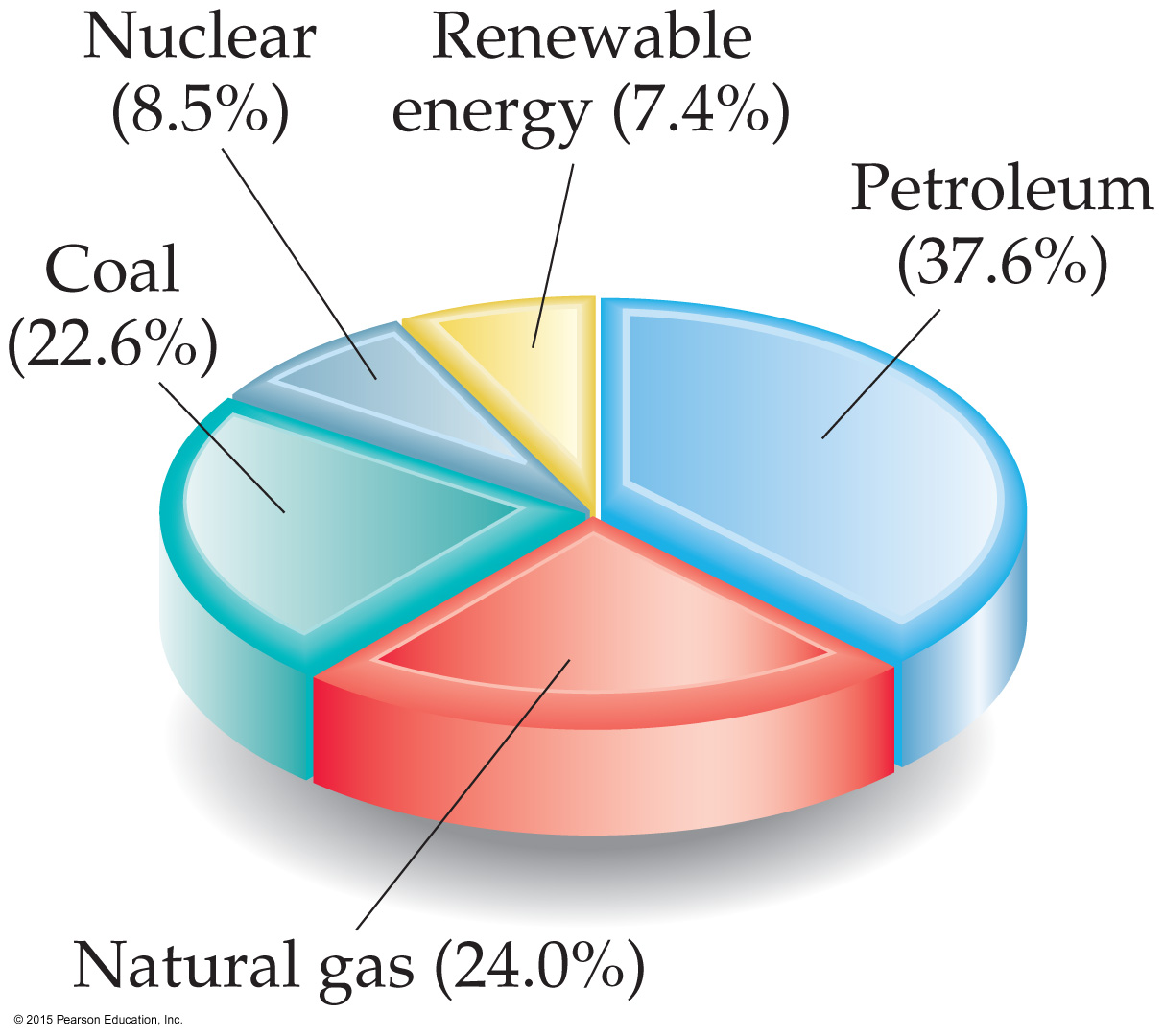 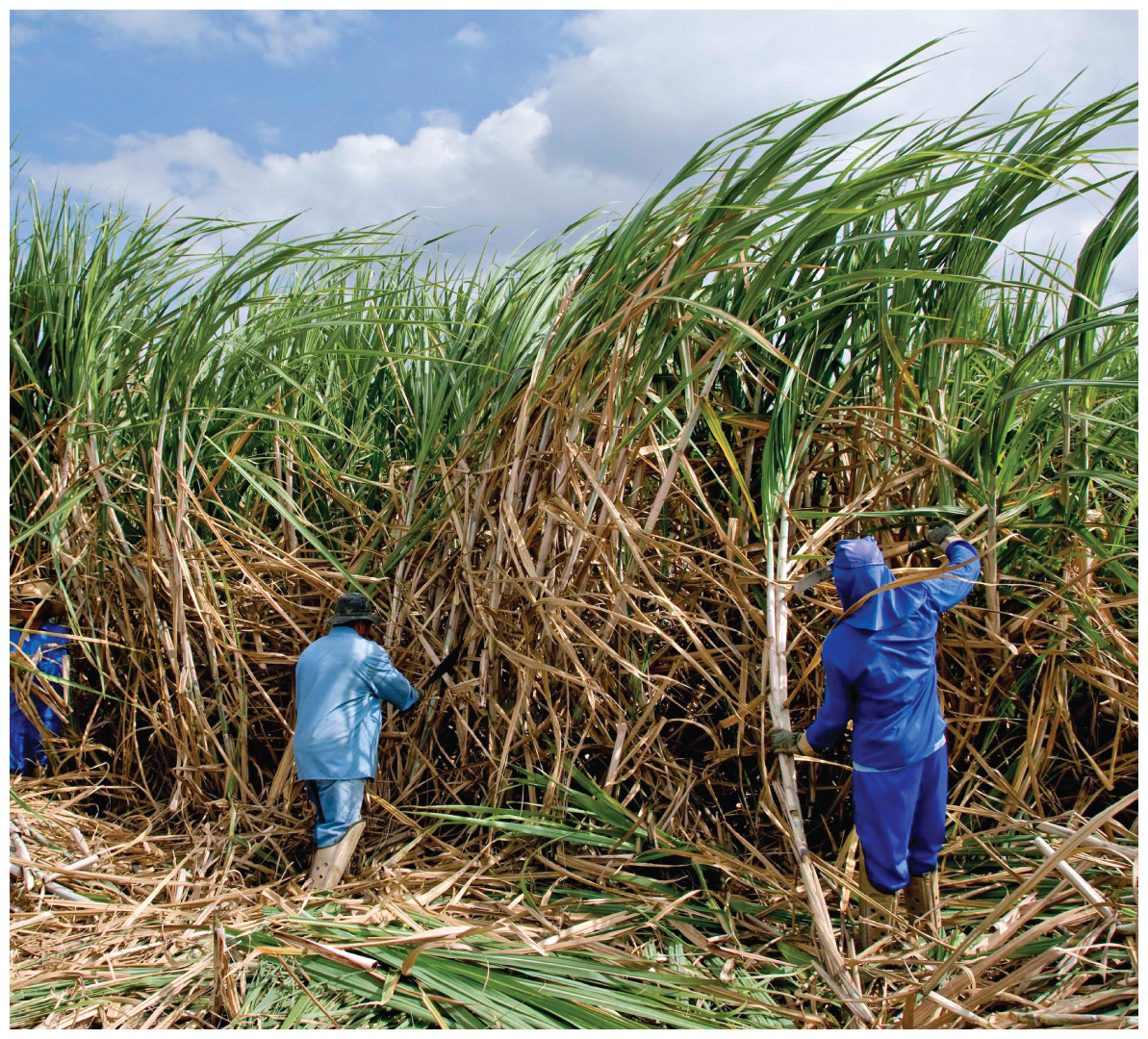